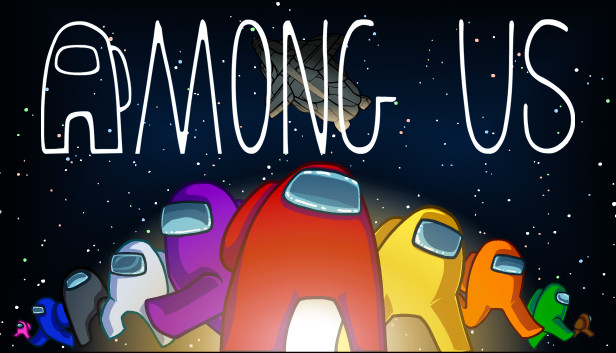 Created by Kim Wiggins, OTwww.OTKimWiggins.com
Created by Kim Wiggins; www.OTKimWiggins.com
Among Us Character Images downloaded from https://www.citypng.com/ Sound Effects downloaded fromhttps://www.voicy.network/pages/among-us Images downloaded fromGoogle Images
Created by Kim Wiggins; www.OTKimWiggins.com
Directions:
Share your screen. There are animations and sound effects that are very motivating to the students. Therefore, it is not as much fun to use it as a virtual background.
Open the PowerPoint and present the slide show starting from slide 4. Click to progress the slides until you get to the map.
Once you are on the map ask the students what room they would like to go to. Click on the icon for that room. 
ROOMS:
Task Rooms: Click once to make the imposter walk to the task. Then click on the task picture. Choose a task from the list. Click on the task and it will take you to the specific task. You can modify the tasks to meet the needs of your students. When you are done click on the map to enter a new room.
Crewmate Rooms: Click once to make the imposter walk to the crewmate. Click 2nd time to “tag” the crewmate. Click 3rd time for the crewmate to disappear. We are replacing “killing” with “tagging.” Then click on the map in the upper right corner to choose a new room. 
Victory VS Defeat: There are 2 small red character boxes on the bottom left of each screen. 
When you have completed all of the tasks, click on the top one to show the VICTORY page. 
If you run out of time or the tasks were not completed accurately, click on the bottom to show the DEFEAT page.  
DON’T FORGET to turn on your computer sound when you share your screen on ZOOM!
Created by Kim Wiggins; www.OTKimWiggins.com
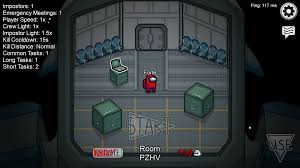 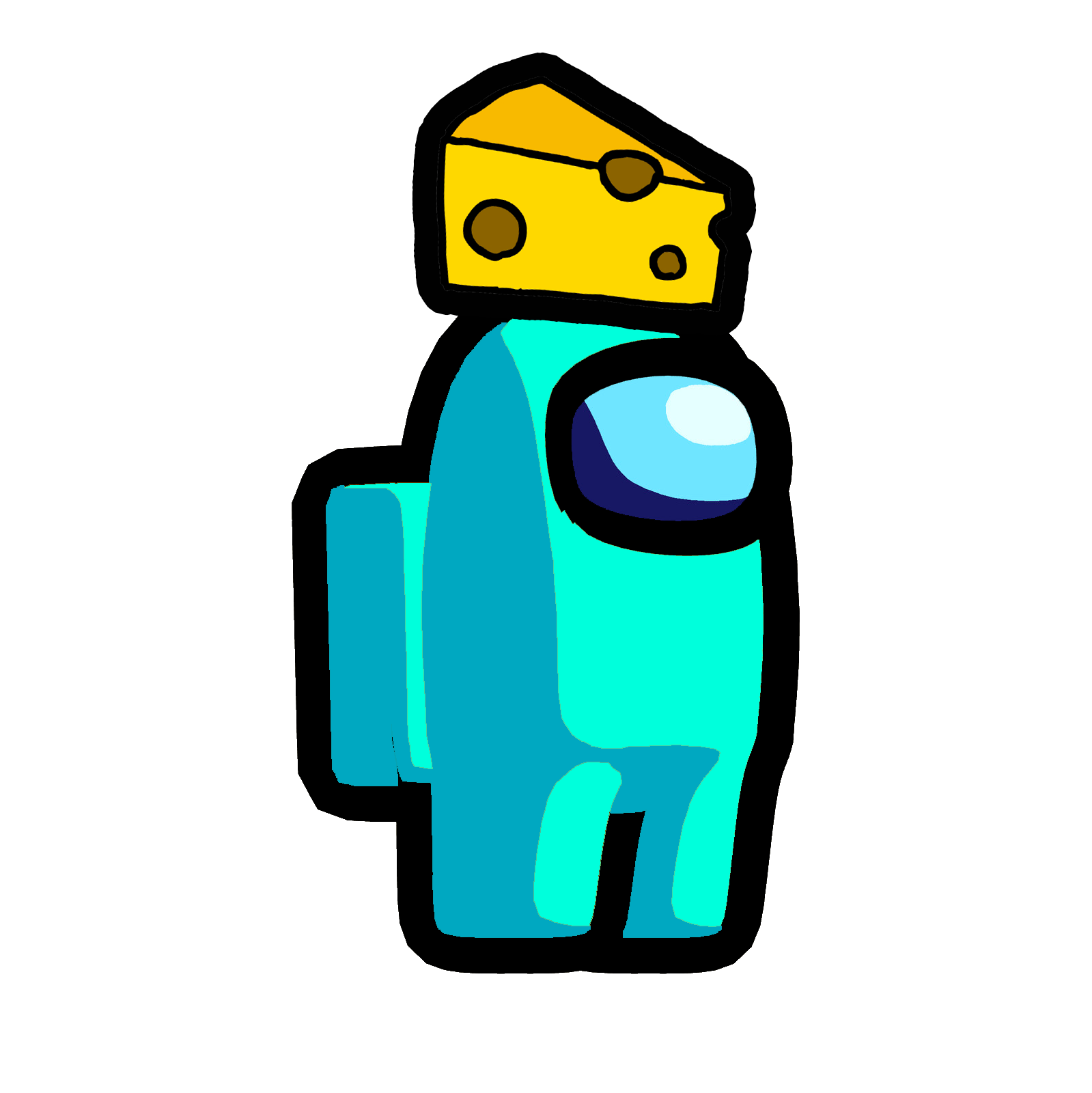 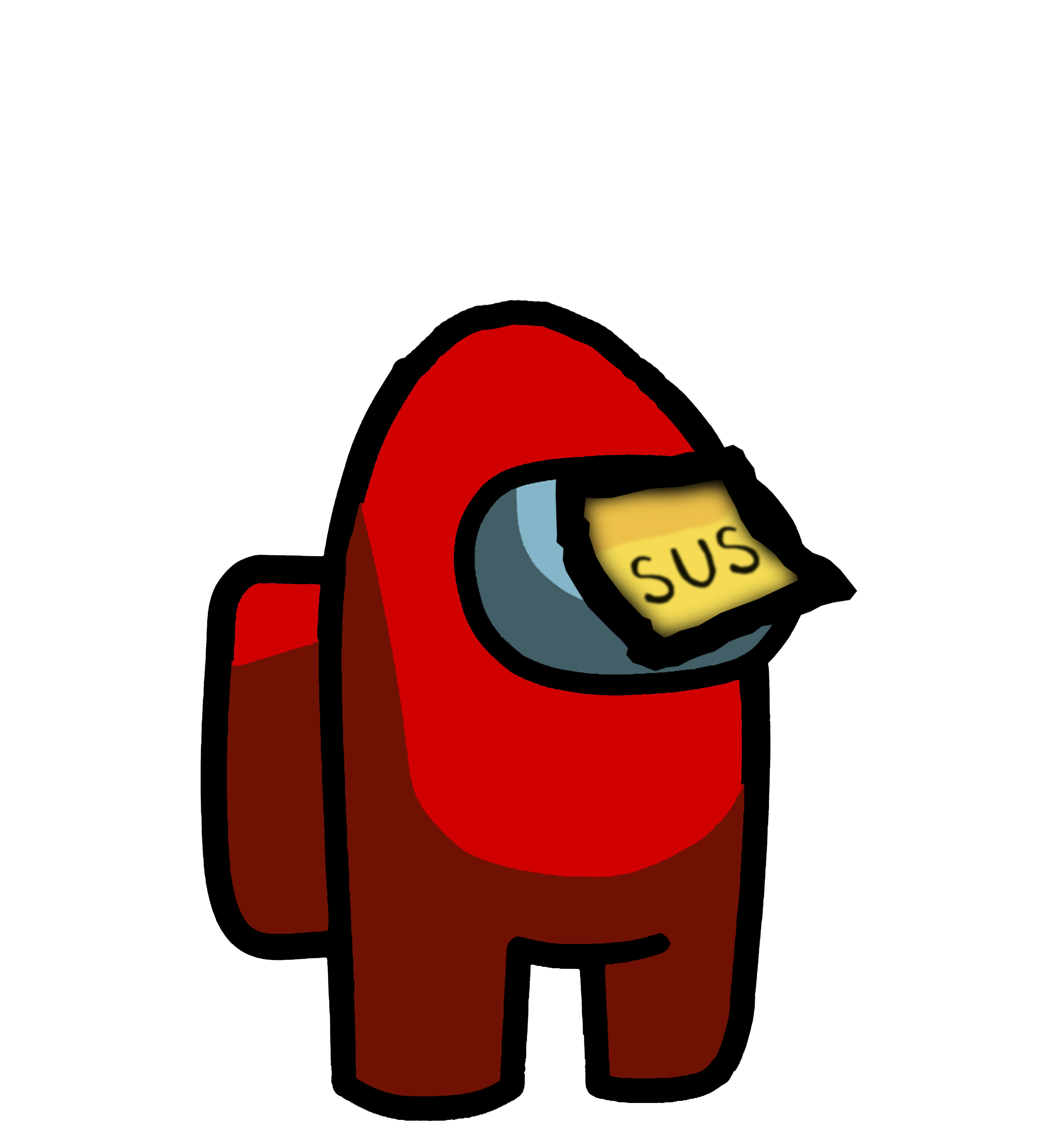 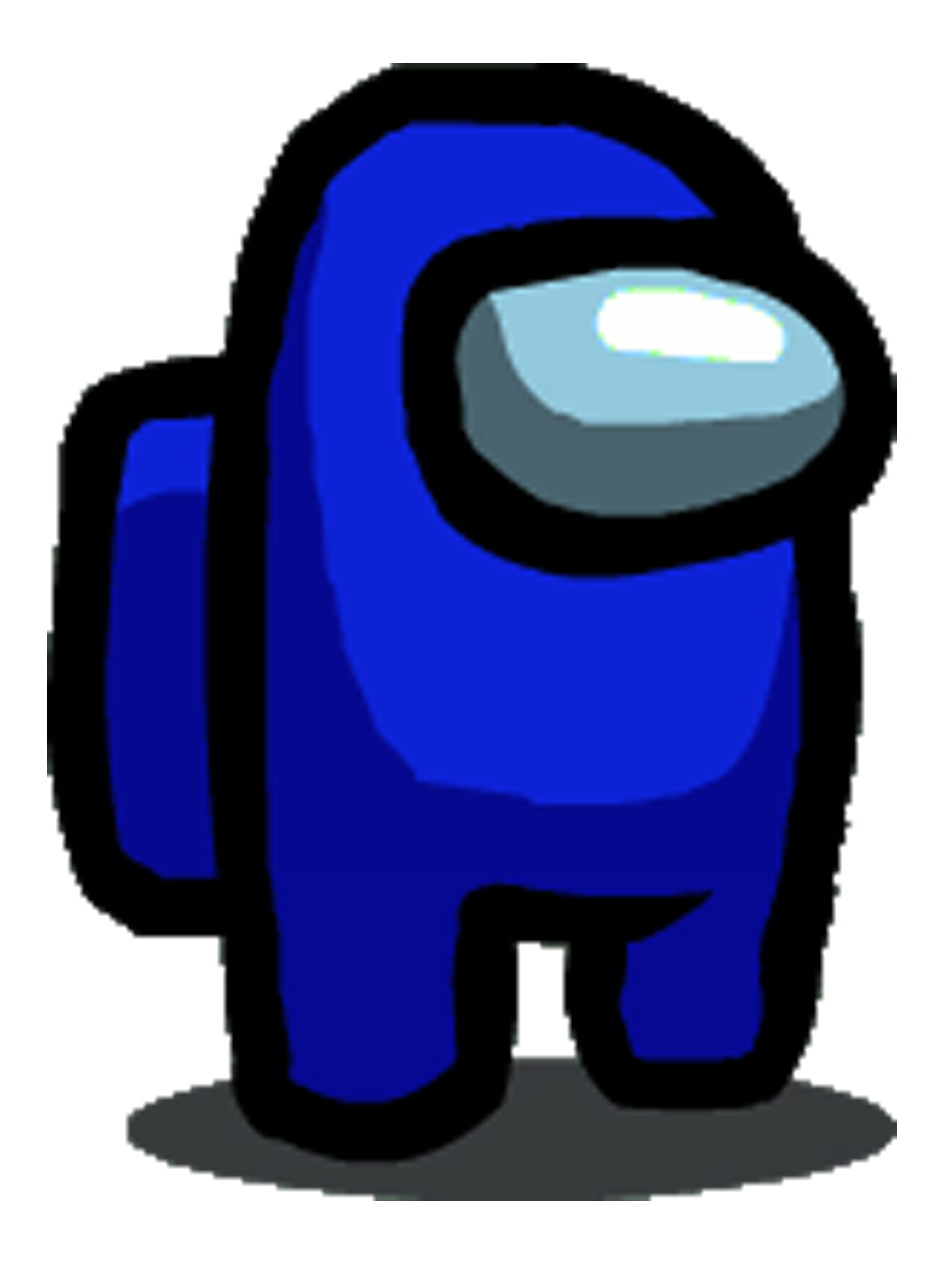 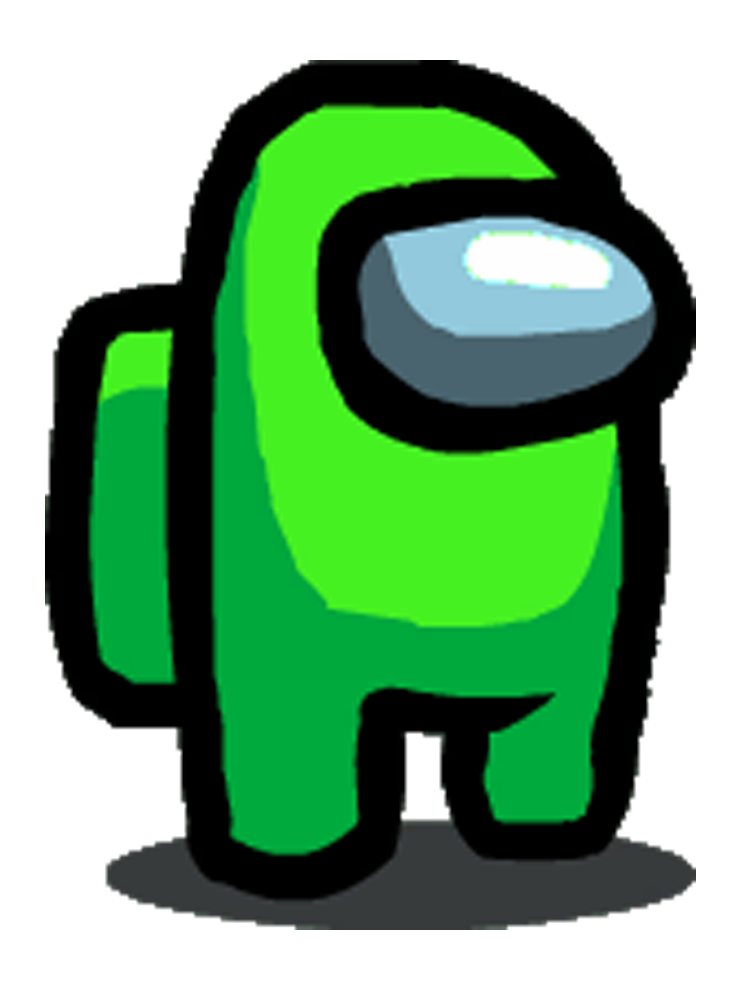 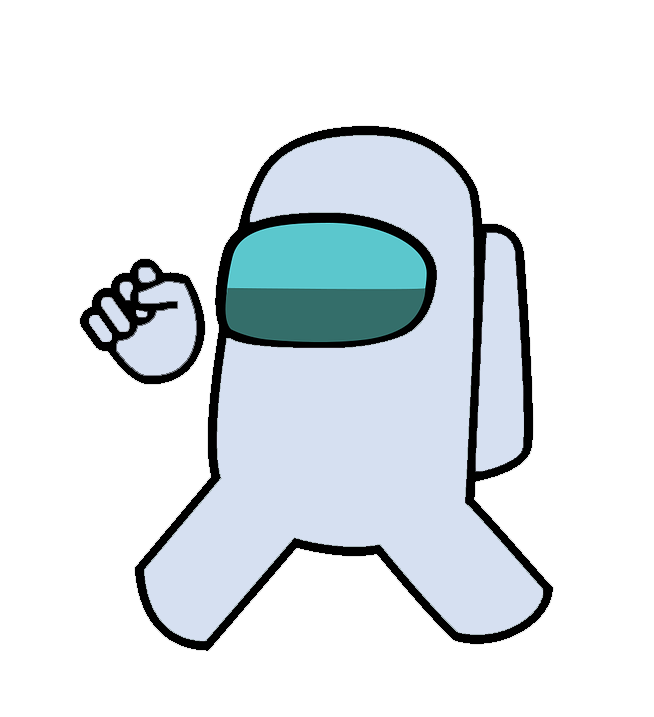 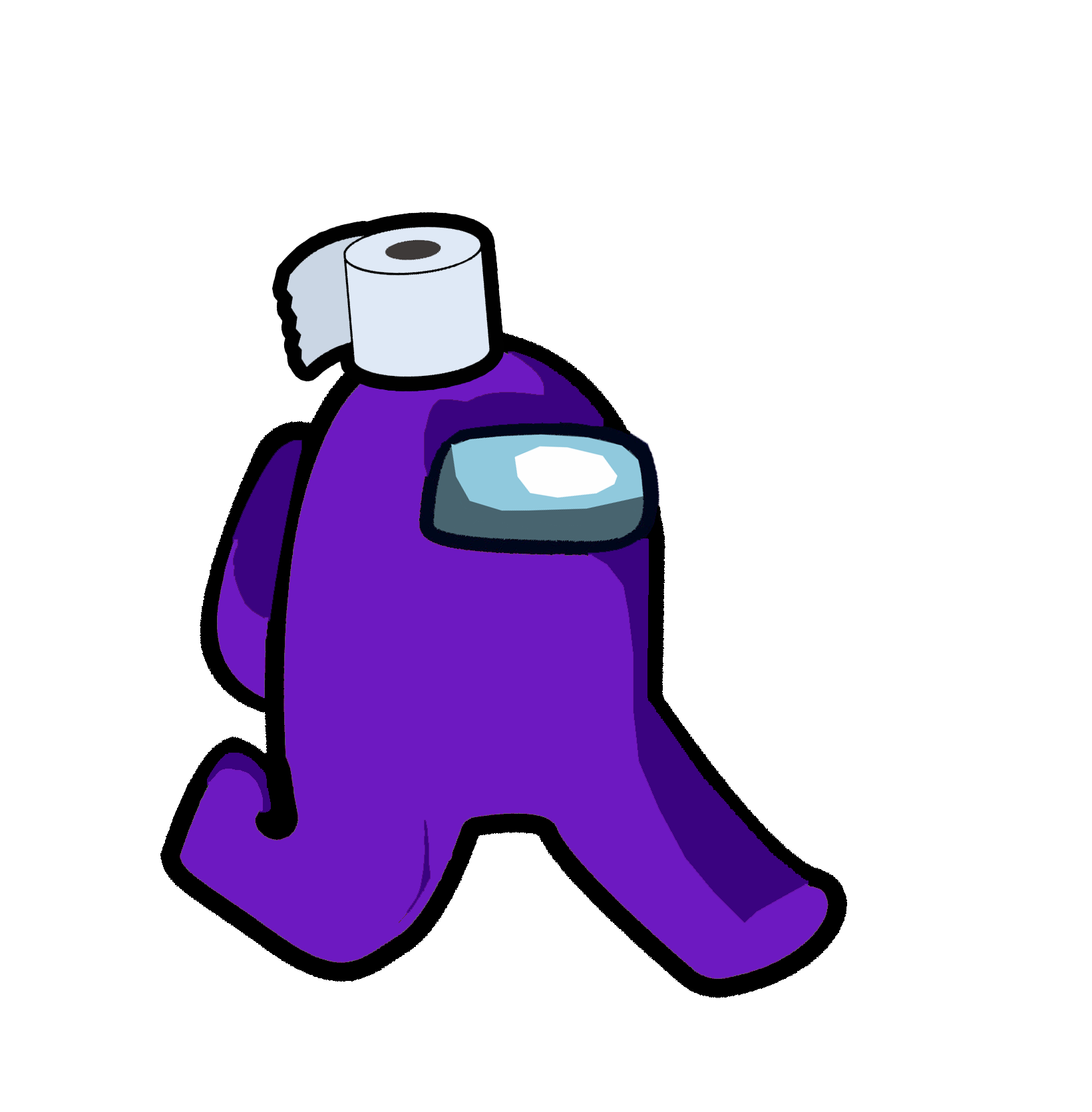 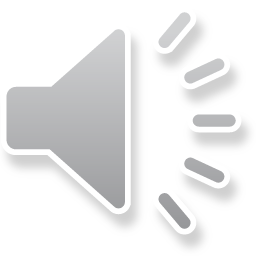 Created by Kim Wiggins; www.OTKimWiggins.com
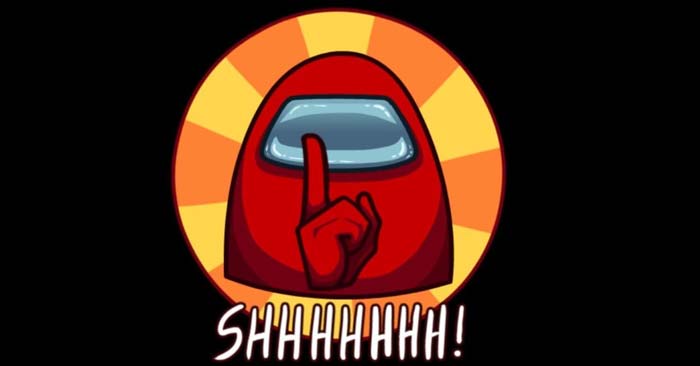 Created by Kim Wiggins; www.OTKimWiggins.com
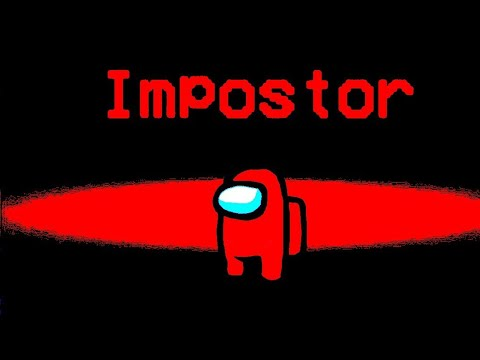 Created by Kim Wiggins; www.OTKimWiggins.com
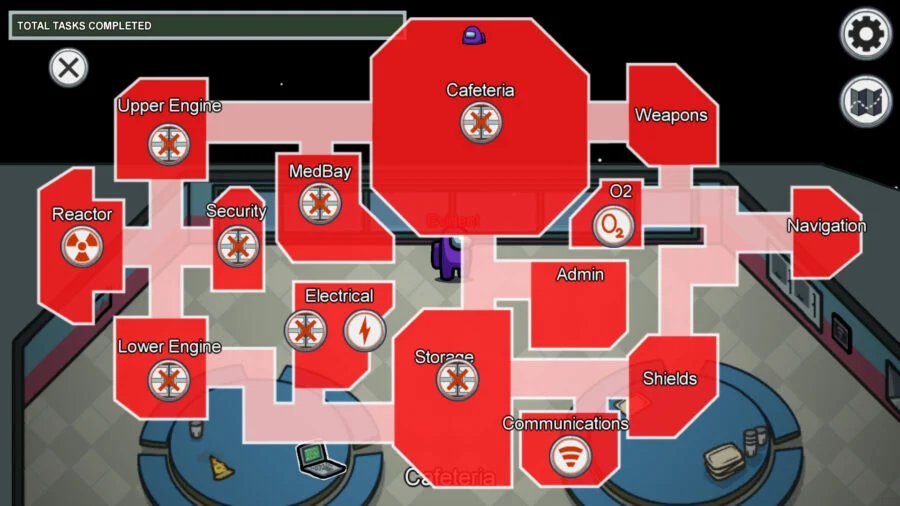 X
Created by Kim Wiggins; www.OTKimWiggins.com
Cafeteria
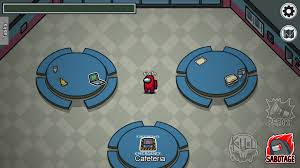 Click here
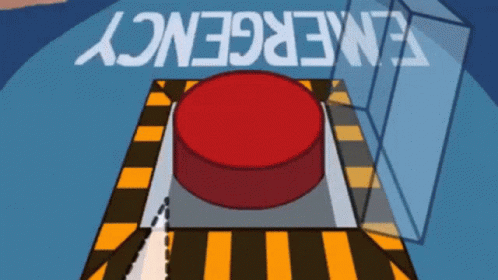 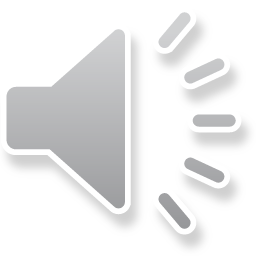 This Photo by Unknown Author is licensed under CC BY-NC-ND
Created by Kim Wiggins; www.OTKimWiggins.com
Emergency Meeting
WRITE:  I suspect ___________________
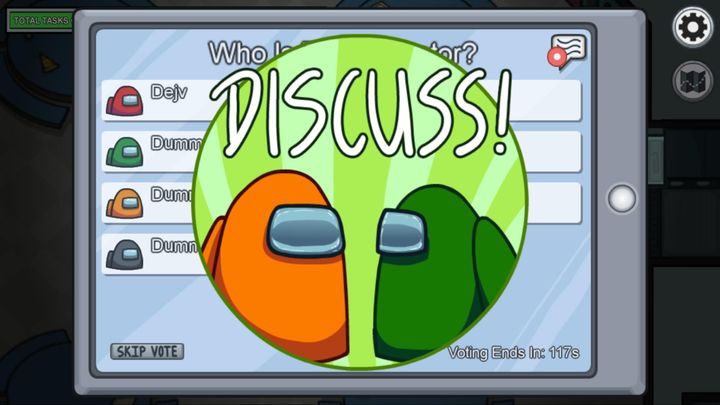 Created by Kim Wiggins; www.OTKimWiggins.com
TASK
TASK 1
TASK 5
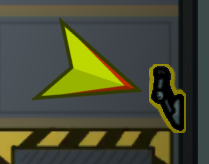 TASK 2
TASK 6
TASK 3
TASK 7
TASK 4
Created by Kim Wiggins; www.OTKimWiggins.com
[Speaker Notes: Actual Among Us Tasks:  https://among-us.fandom.com/wiki/Tasks]
TASK 1
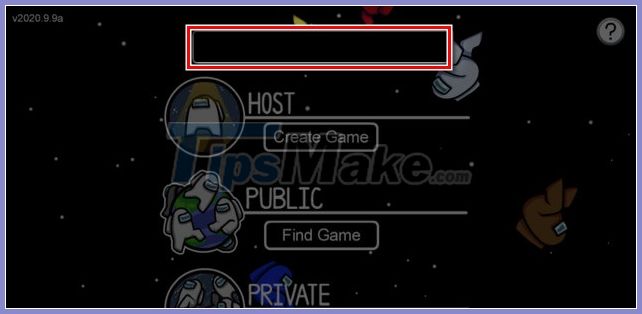 Write the name of your character using appropriate letter sizing and placement on the line.
Created by Kim Wiggins; www.OTKimWiggins.com
https://among-us.fandom.com/wiki/Tasks
[Speaker Notes: https://www.youtube.com/watch?v=ra3zHOYlG2c
Among Us Origami]
TASK 2
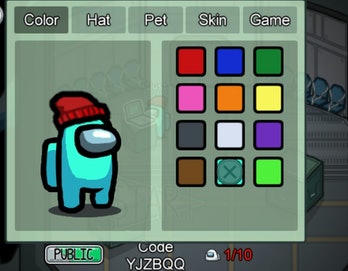 Draw a picture of your character and cut it out.  Add a hat!
Video tutorial:
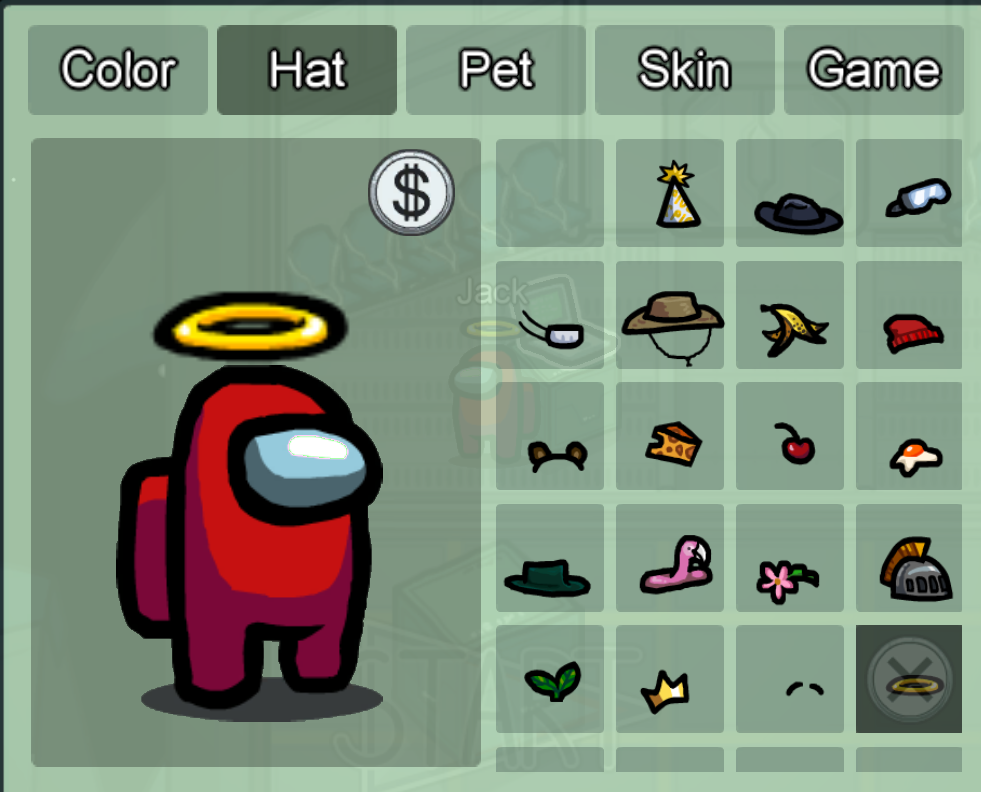 https://www.youtube.com/watch?v=SEWzbVhAR2U
Created by Kim Wiggins; www.OTKimWiggins.com
TASK 3
Directions:
There are 3 levels of difficulty. 
Spot the differences. 
Medium starts at 3:30
Hard starts at 6:47

How many did you get correct?
Created by Kim Wiggins; www.OTKimWiggins.com
[Speaker Notes: https://www.youtube.com/watch?v=Fj2rT9yLJ08
Spot the match on both sides.
Do the exercise for the one you think it is.
How many did you get correct?]
TASK 4
Directions:
This video is 4 minutes. 
Play until you guess an imposter correctly!
Created by Kim Wiggins; www.OTKimWiggins.com
[Speaker Notes: Alternate option: https://www.youtube.com/watch?v=7Bnduy-Oy24]
TASK 5
Directions:  

This video is 3 minutes and 10 seconds.
Created by Kim Wiggins; www.OTKimWiggins.com
[Speaker Notes: https://www.youtube.com/watch?v=7Bnduy-Oy24
https://www.youtube.com/watch?v=rHYnSkDtA30
https://www.youtube.com/watch?v=RfYSSM_AuUo]
TASK 6
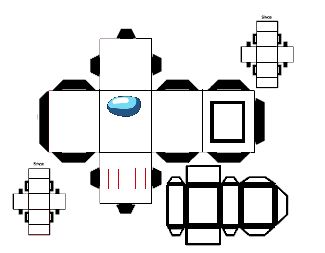 Directions:

Draw a map with 5-6 squares and label them with your favorite rooms.
Created by Kim Wiggins; www.OTKimWiggins.com
[Speaker Notes: Alternate option: 
4 corners exercise game: 
https://www.youtube.com/watch?v=RfYSSM_AuUo]
TASK 7
Directions:
There are 4 rounds and a bonus level. Choose a round.

Round 1:  fast forward to 0:42
Round 2: fast forward to 2:43
Round 3: fast forward to 4:48
Round 4: fast forward to 6:51
Bonus: fast forward to 9:02
Created by Kim Wiggins; www.OTKimWiggins.com
Storage
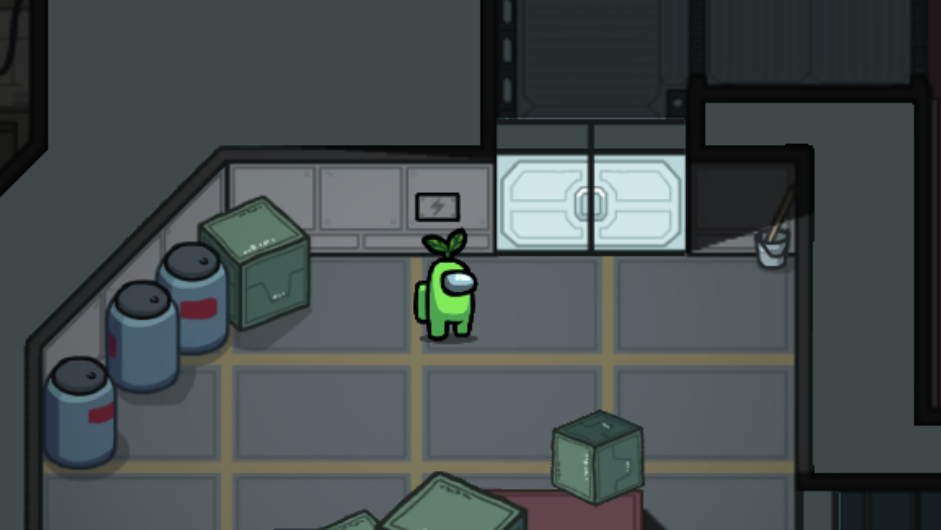 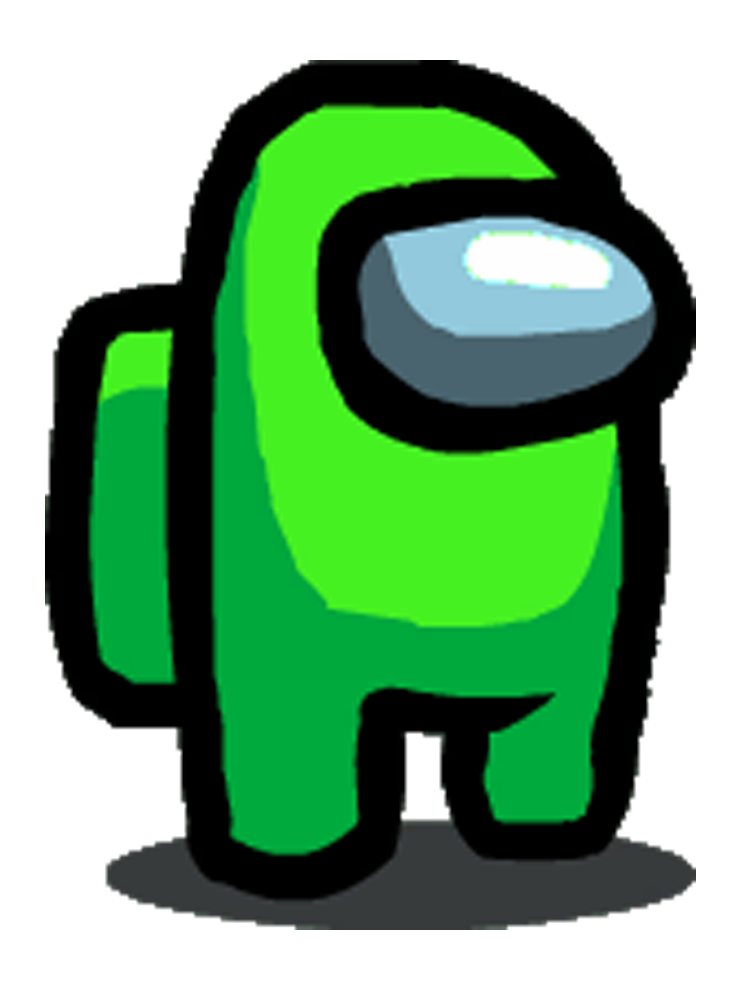 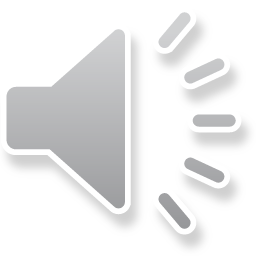 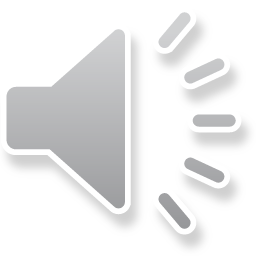 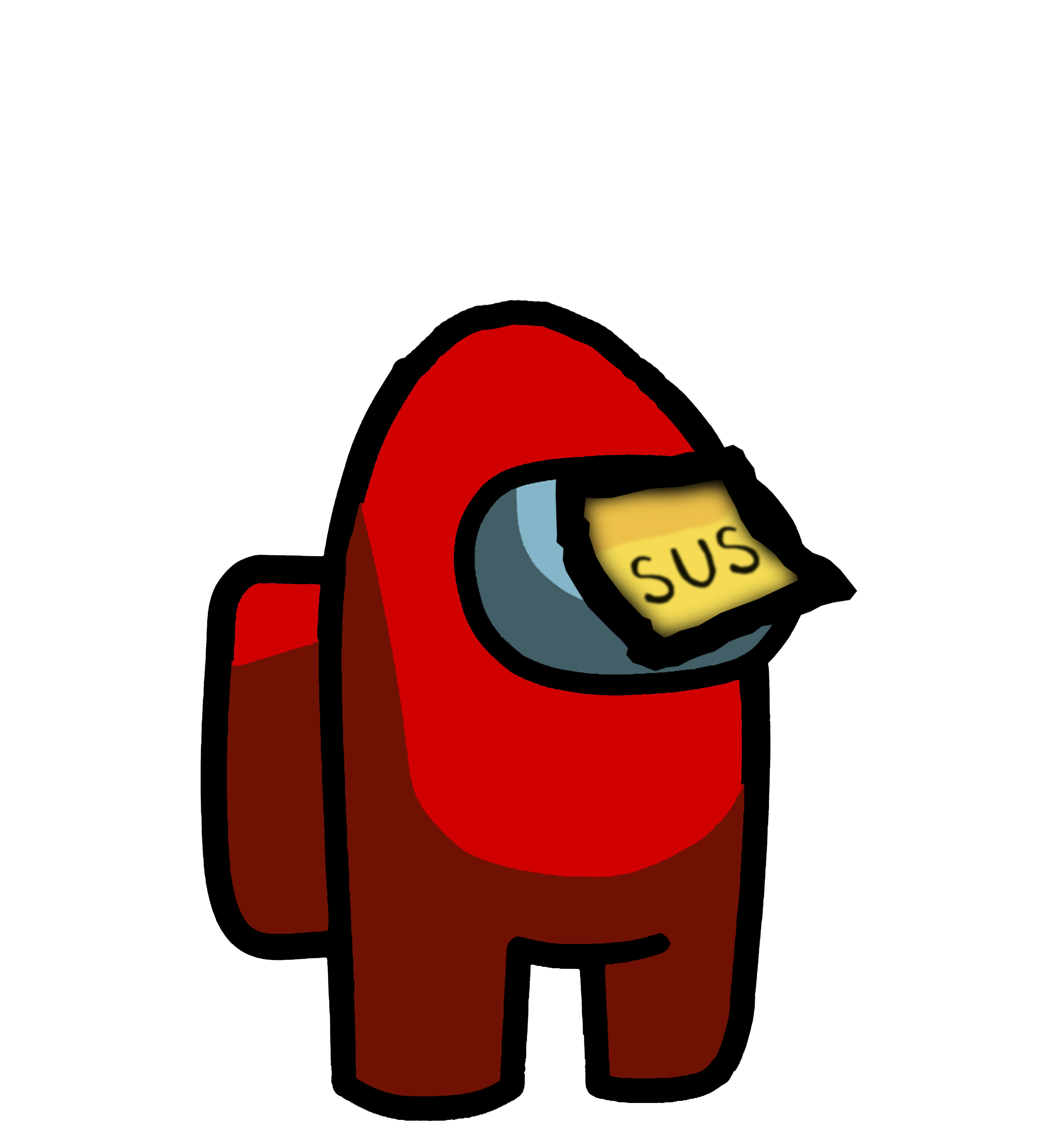 Created by Kim Wiggins; www.OTKimWiggins.com
[Speaker Notes: https://www.youtube.com/watch?v=qahMJ5GDRNk]
Weapons
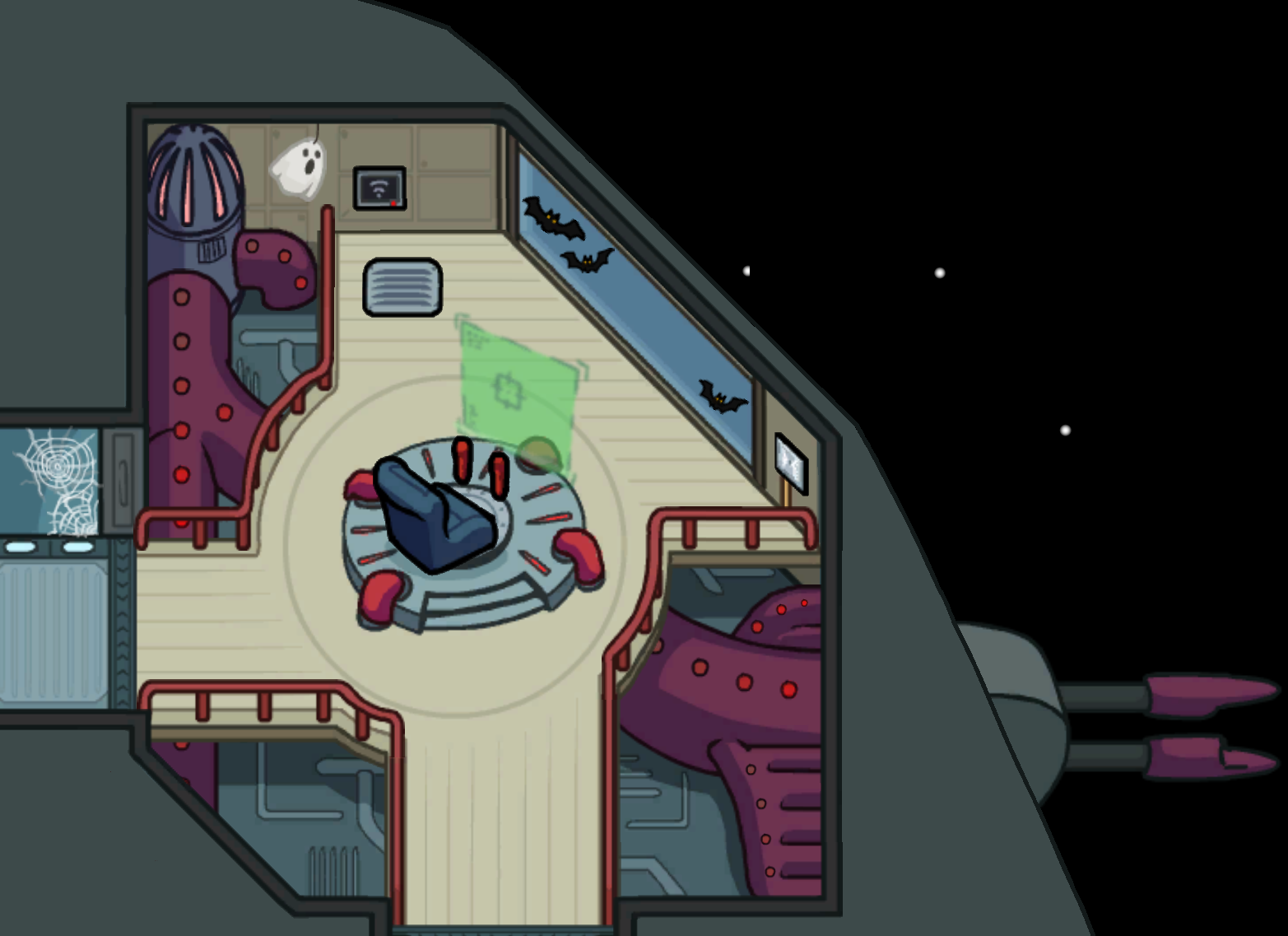 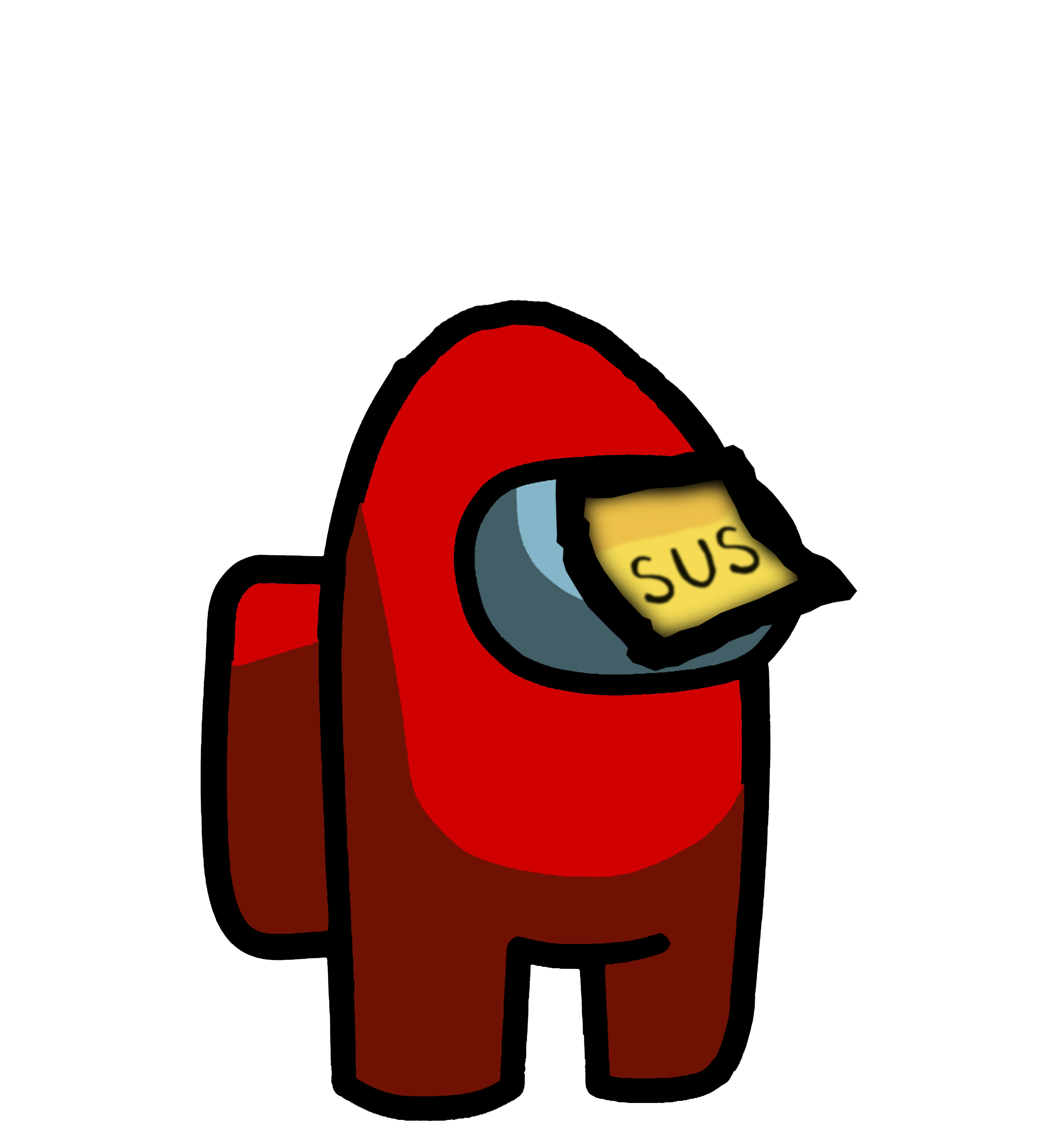 Created by Kim Wiggins; www.OTKimWiggins.com
Shields
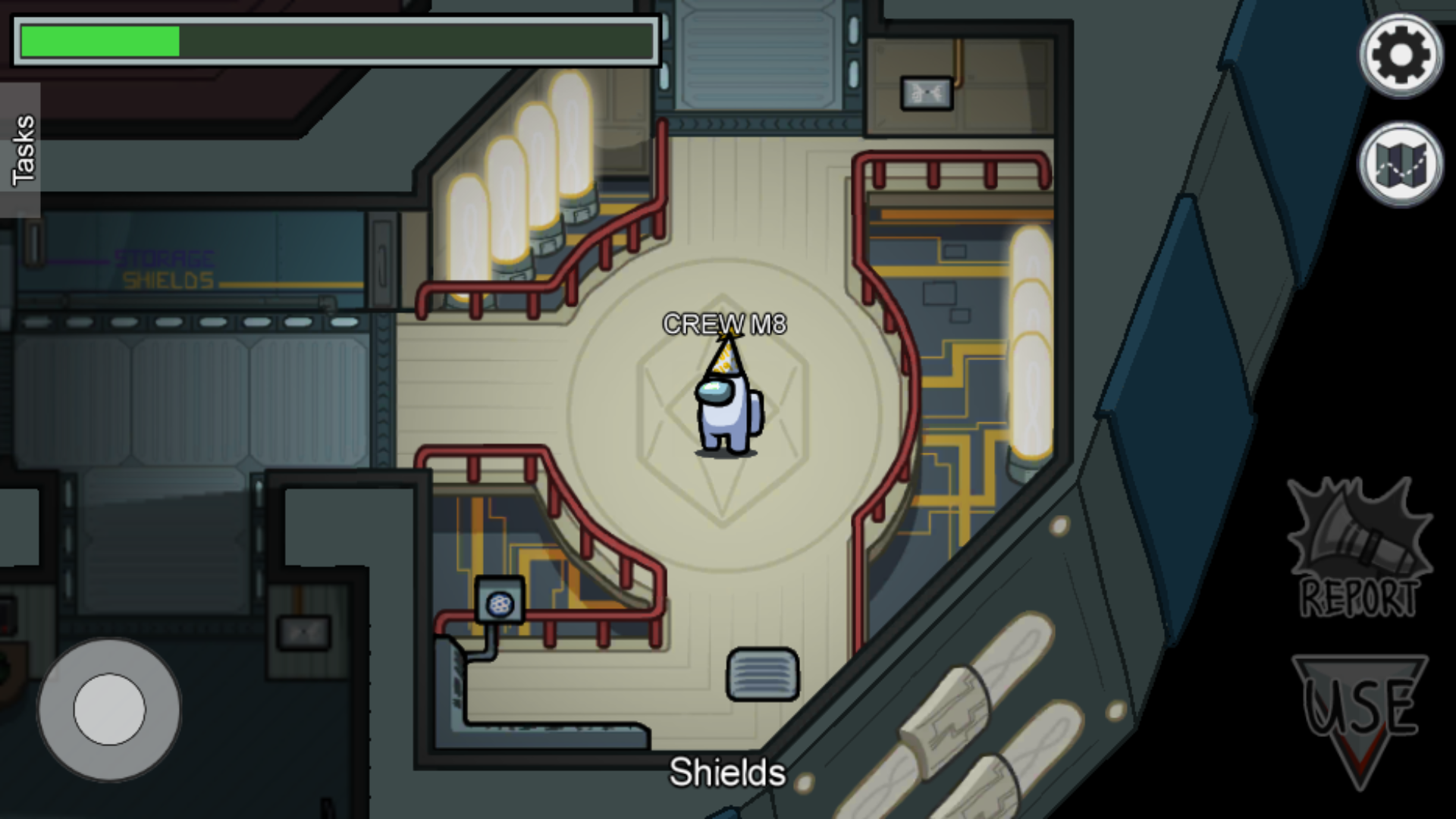 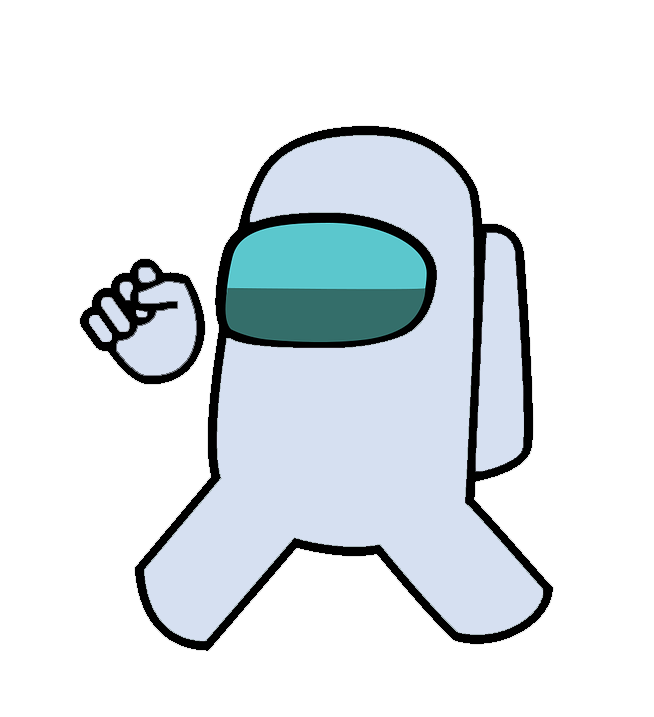 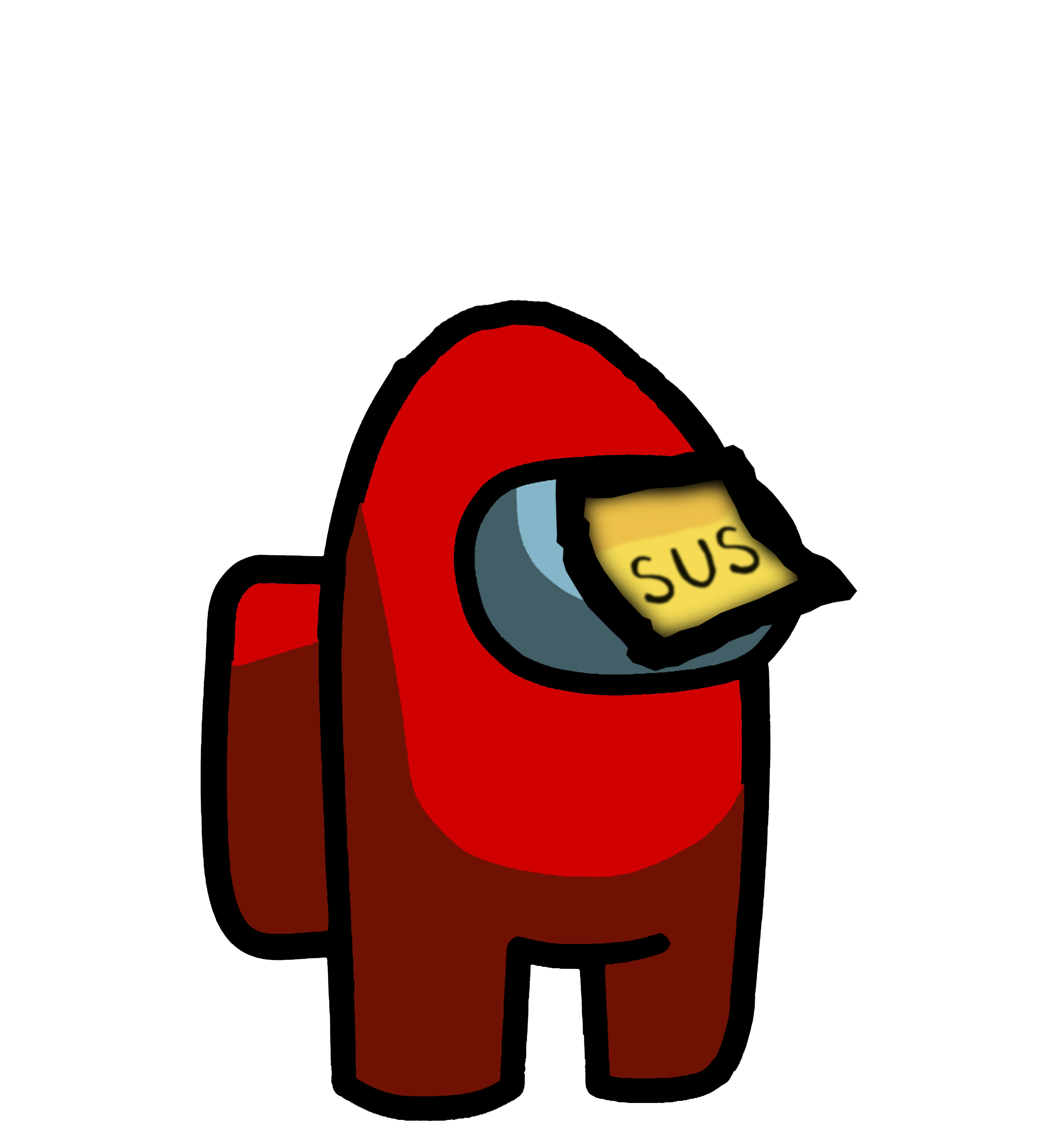 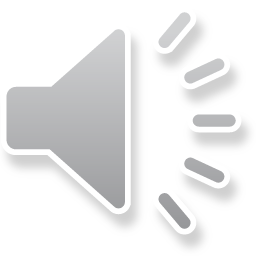 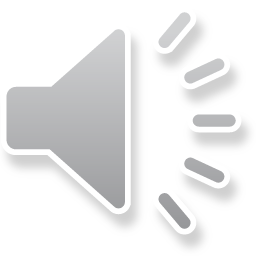 Created by Kim Wiggins; www.OTKimWiggins.com
Admin
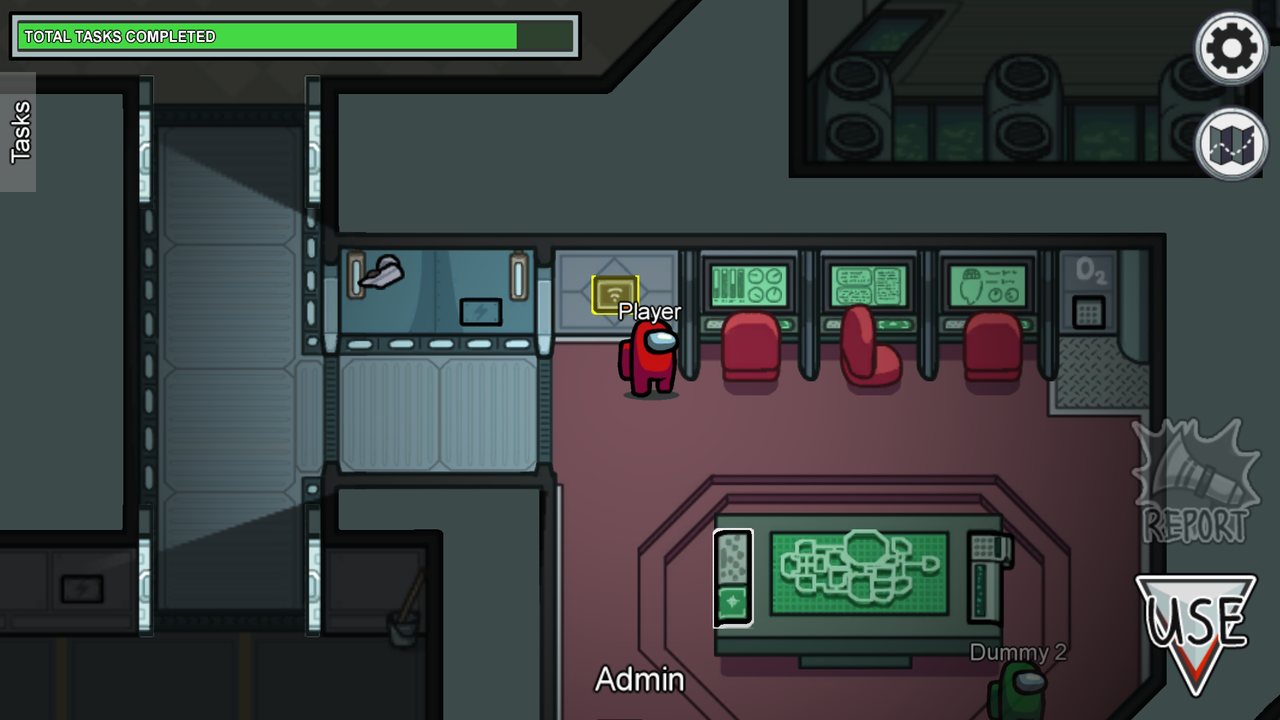 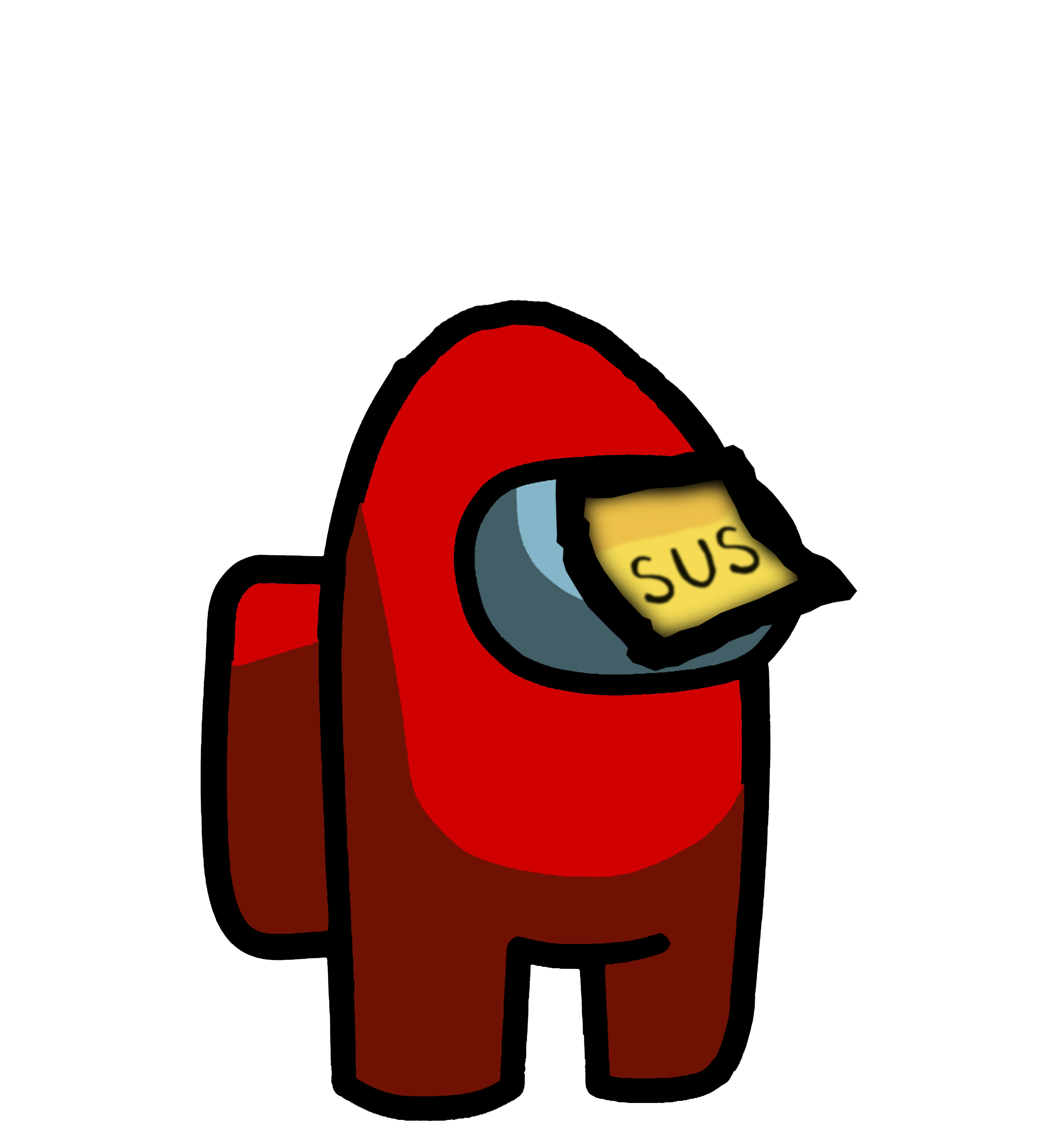 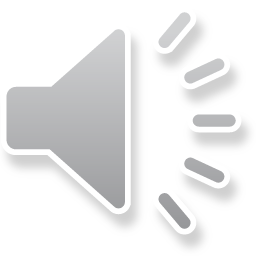 Created by Kim Wiggins; www.OTKimWiggins.com
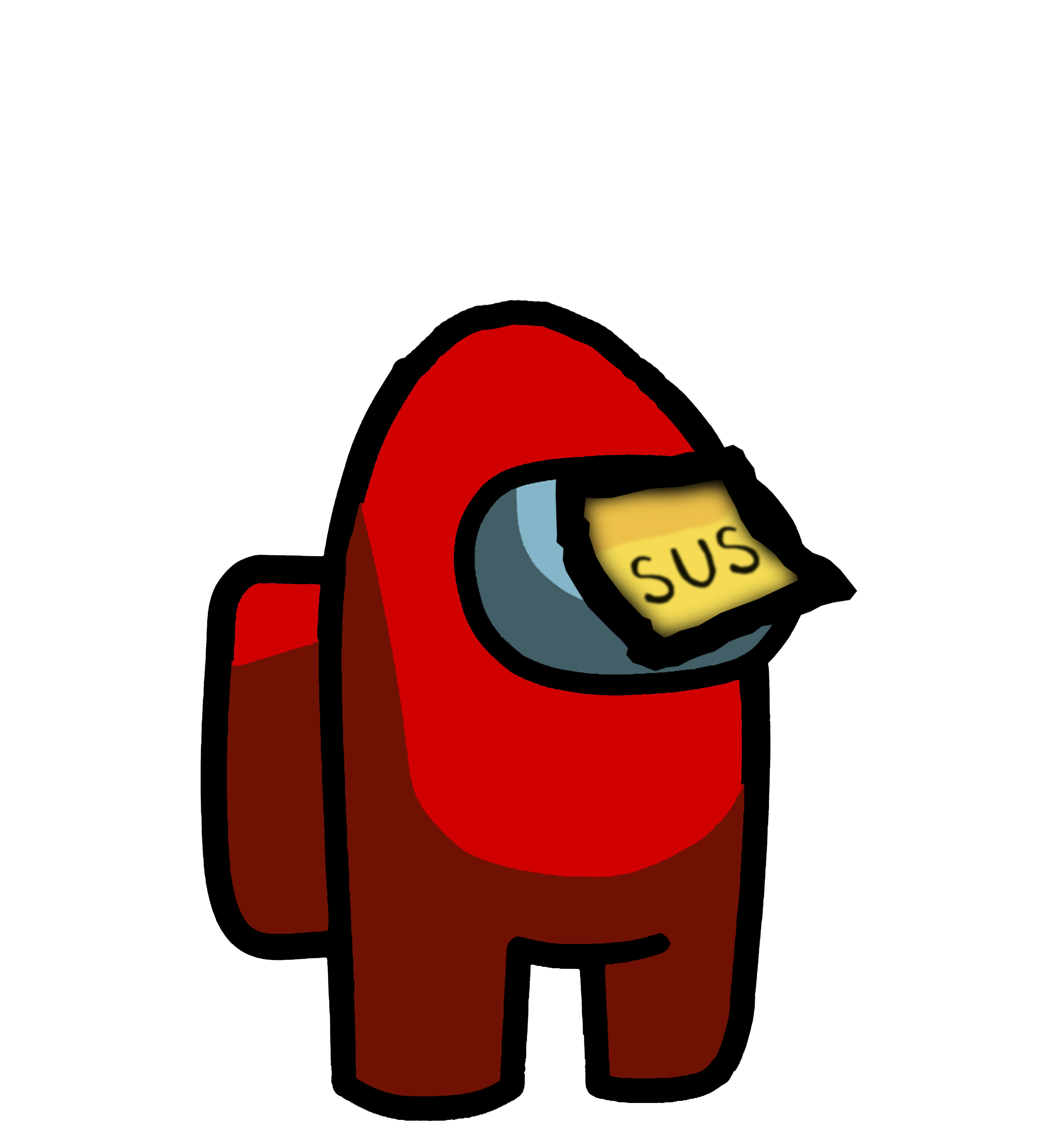 Communications
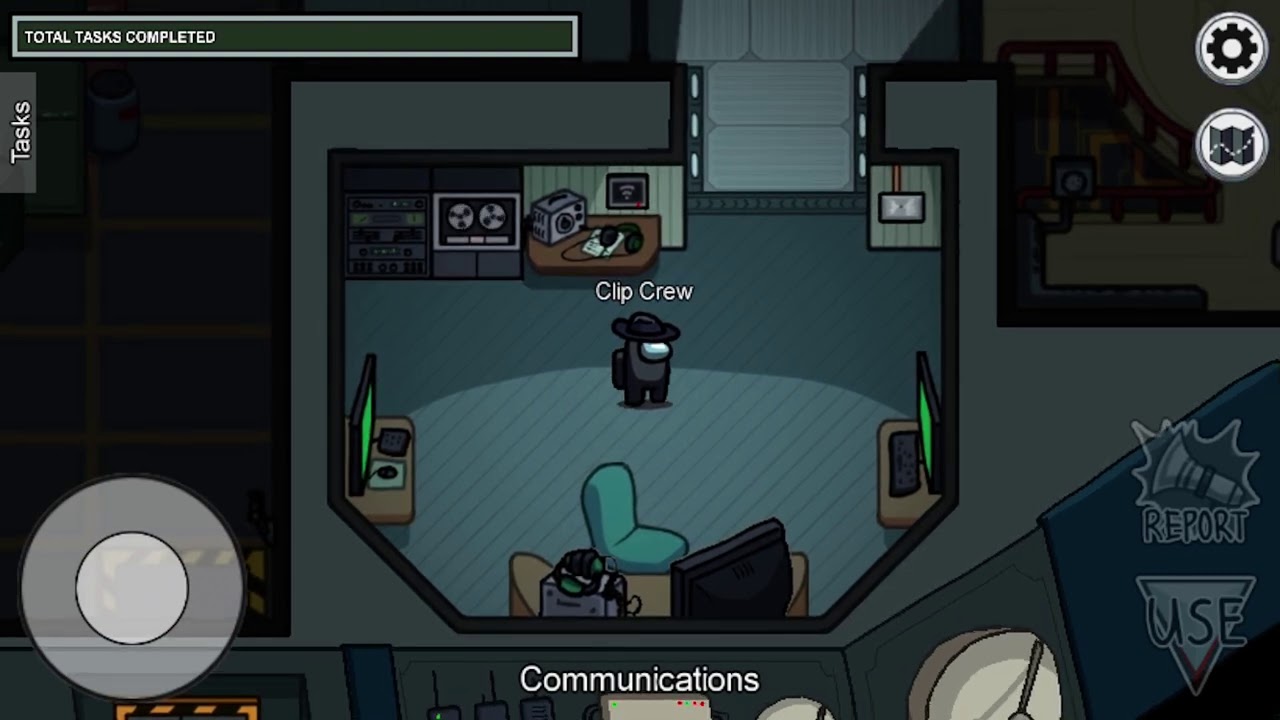 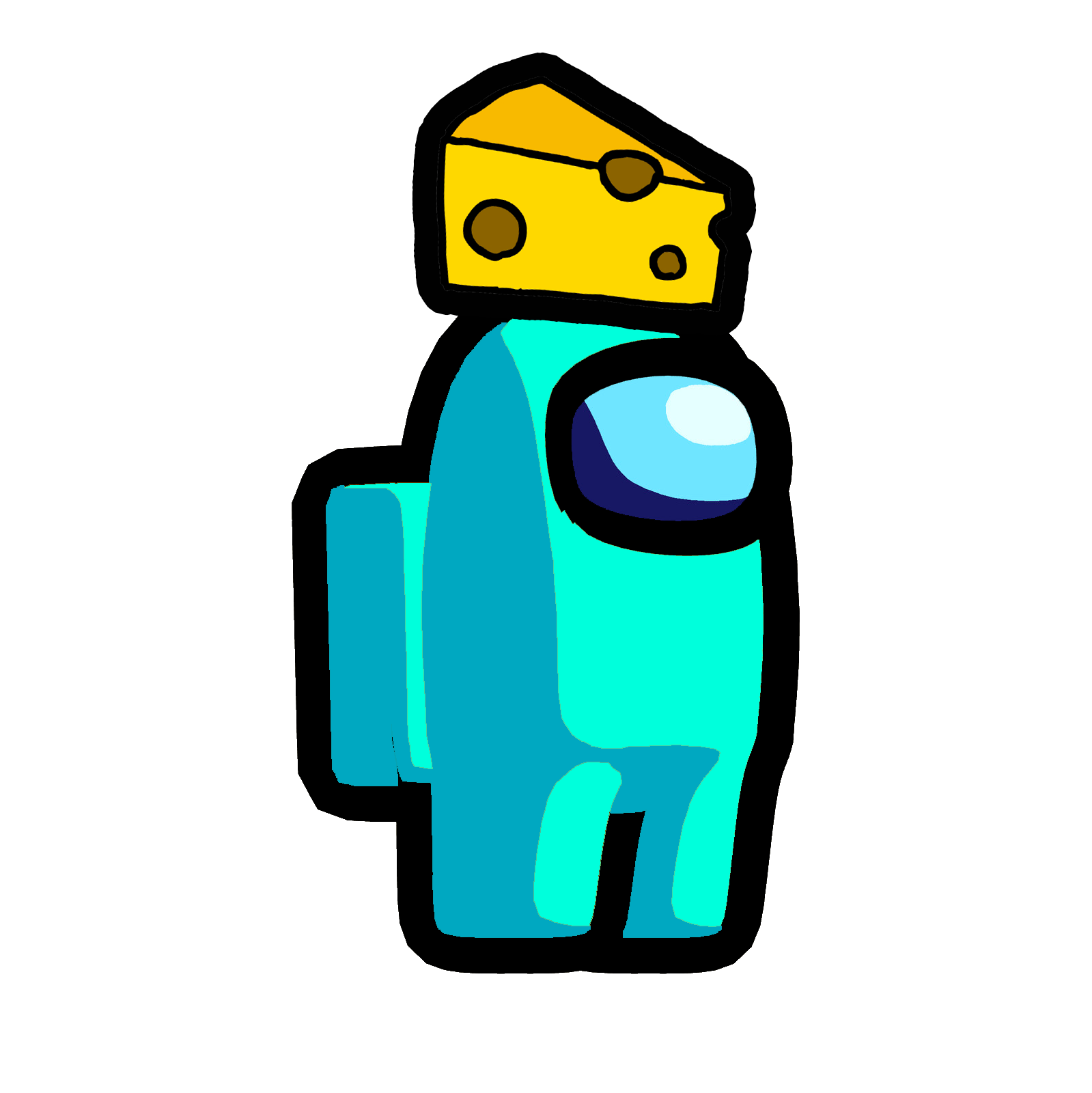 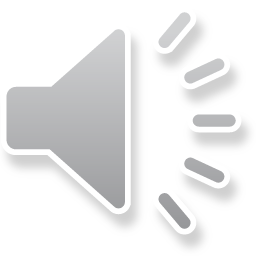 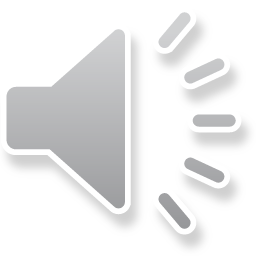 Created by Kim Wiggins; www.OTKimWiggins.com
Electrical
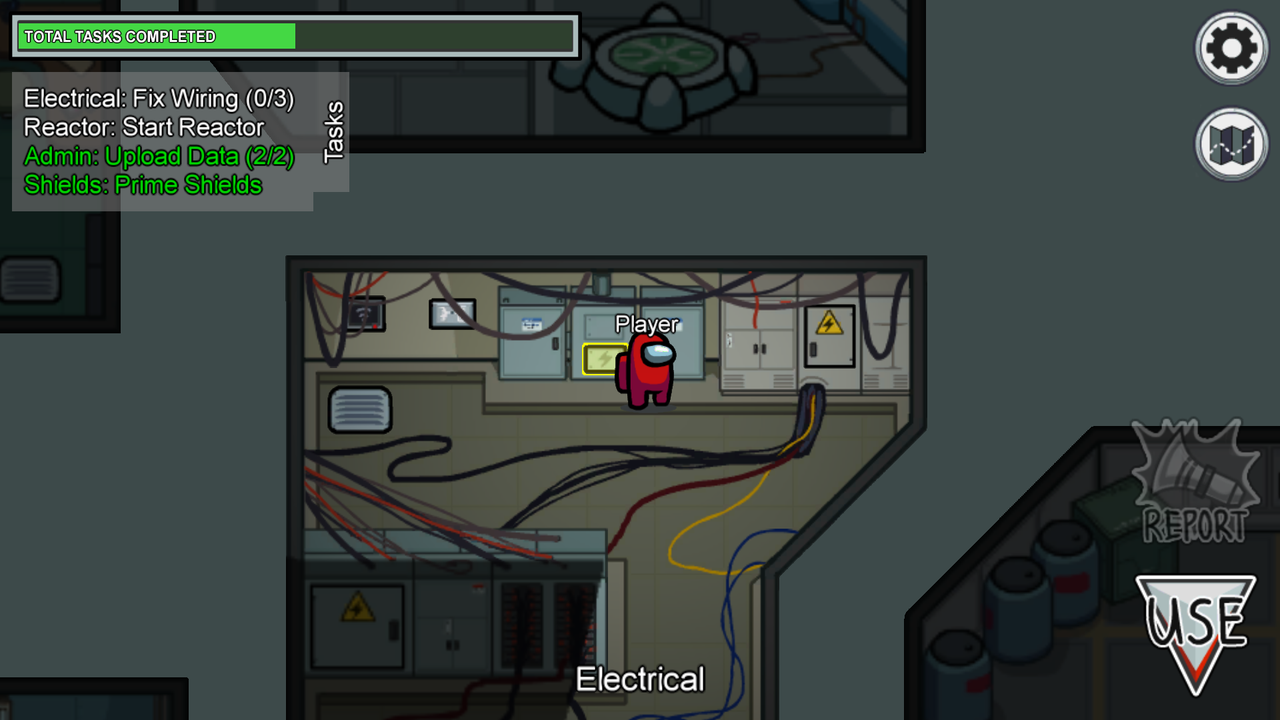 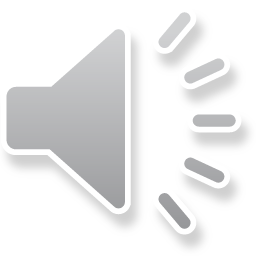 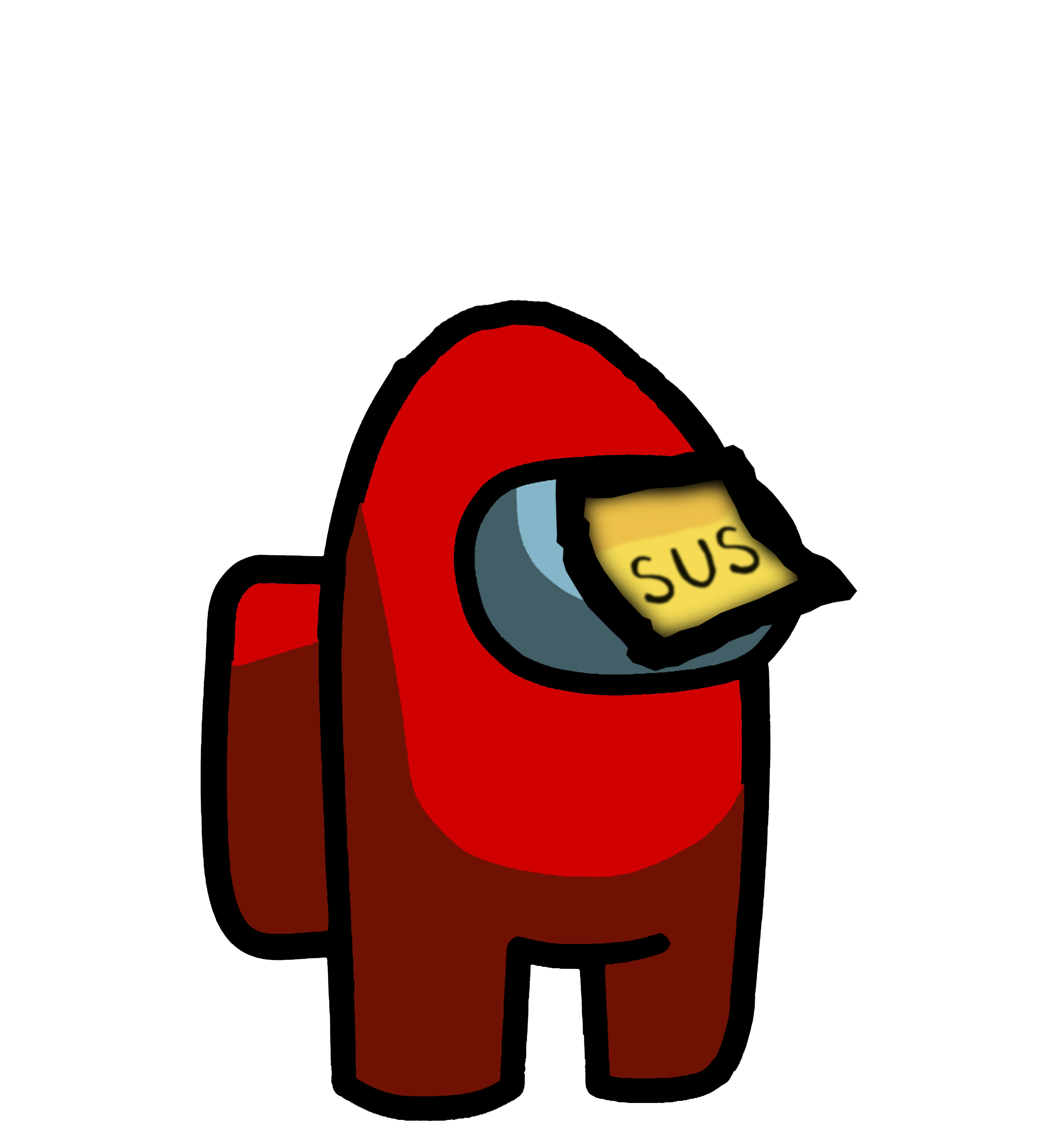 Created by Kim Wiggins; www.OTKimWiggins.com
MedBay
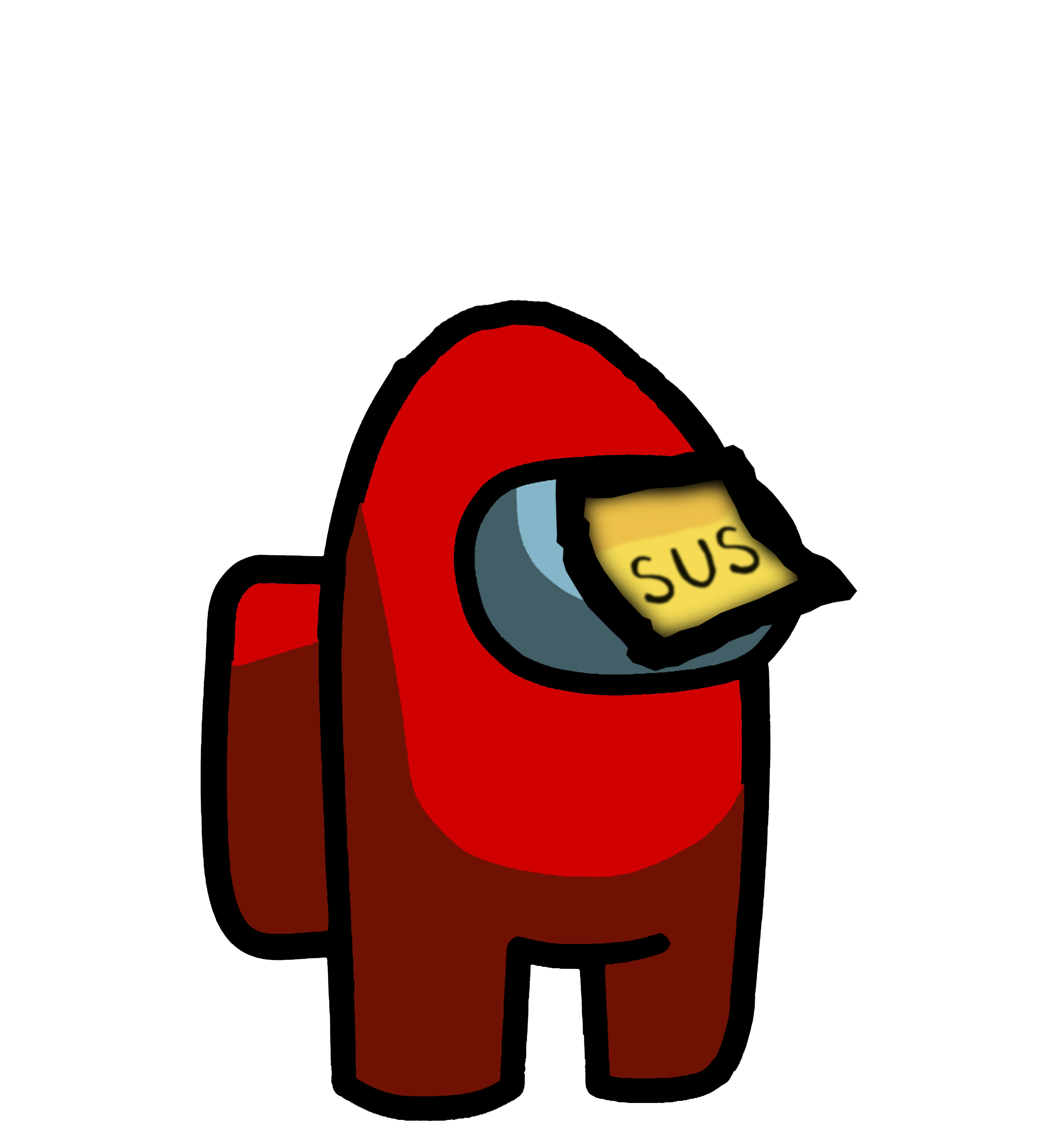 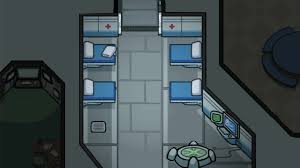 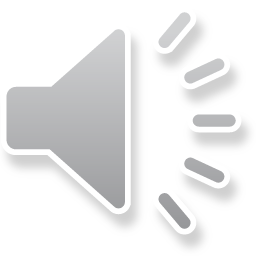 Created by Kim Wiggins; www.OTKimWiggins.com
Reactor
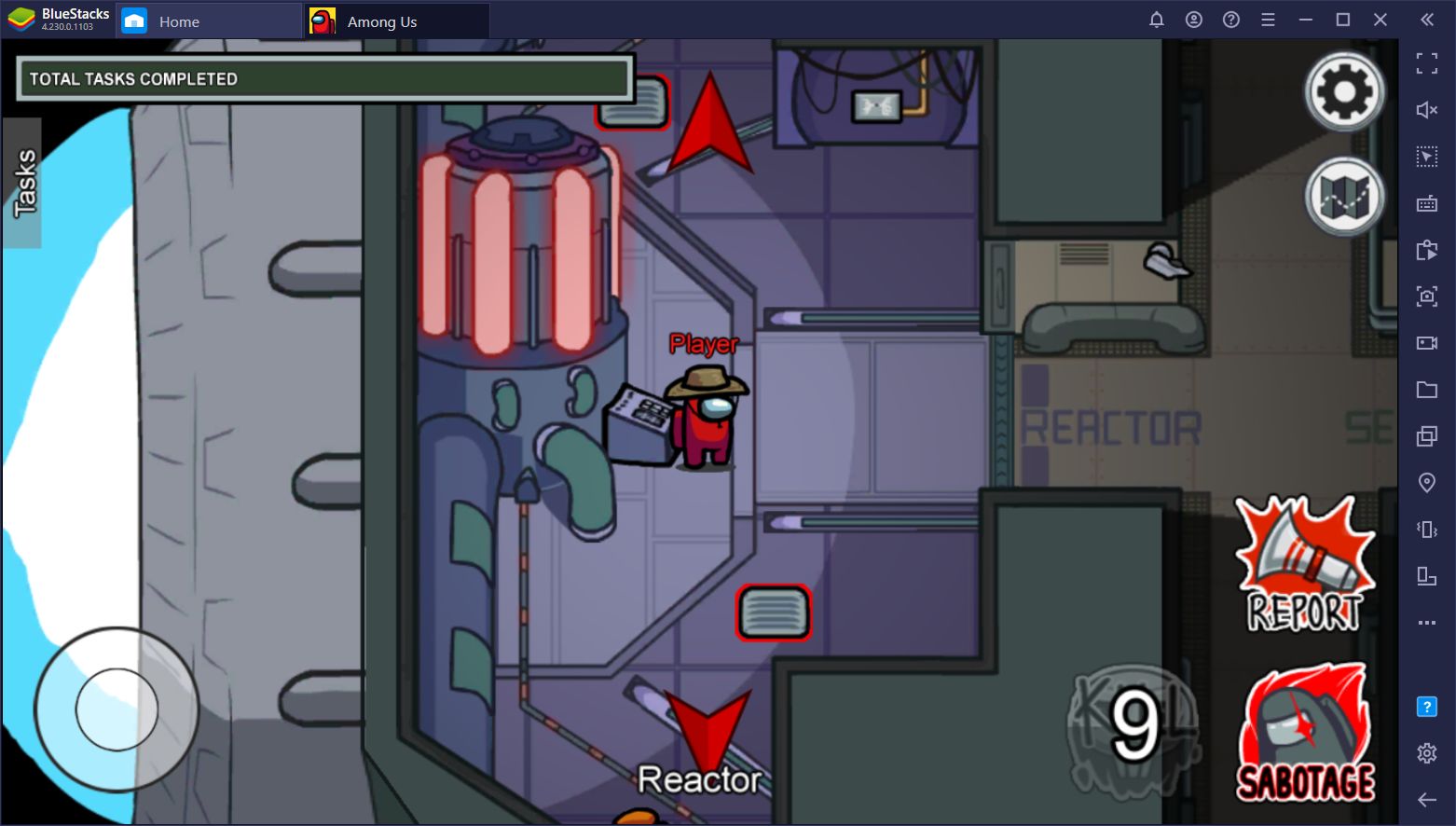 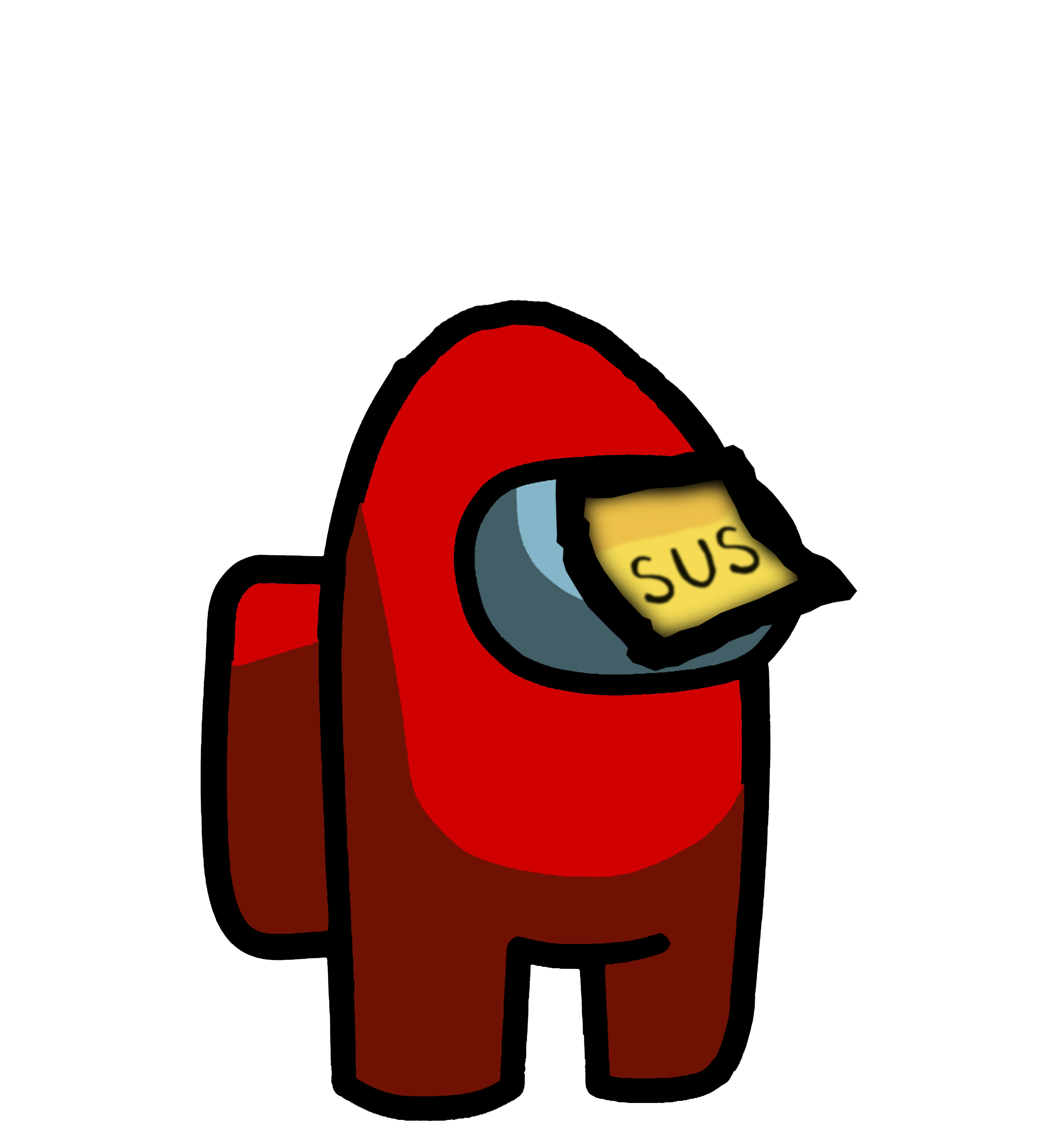 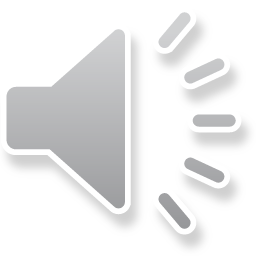 Created by Kim Wiggins; www.OTKimWiggins.com
Security
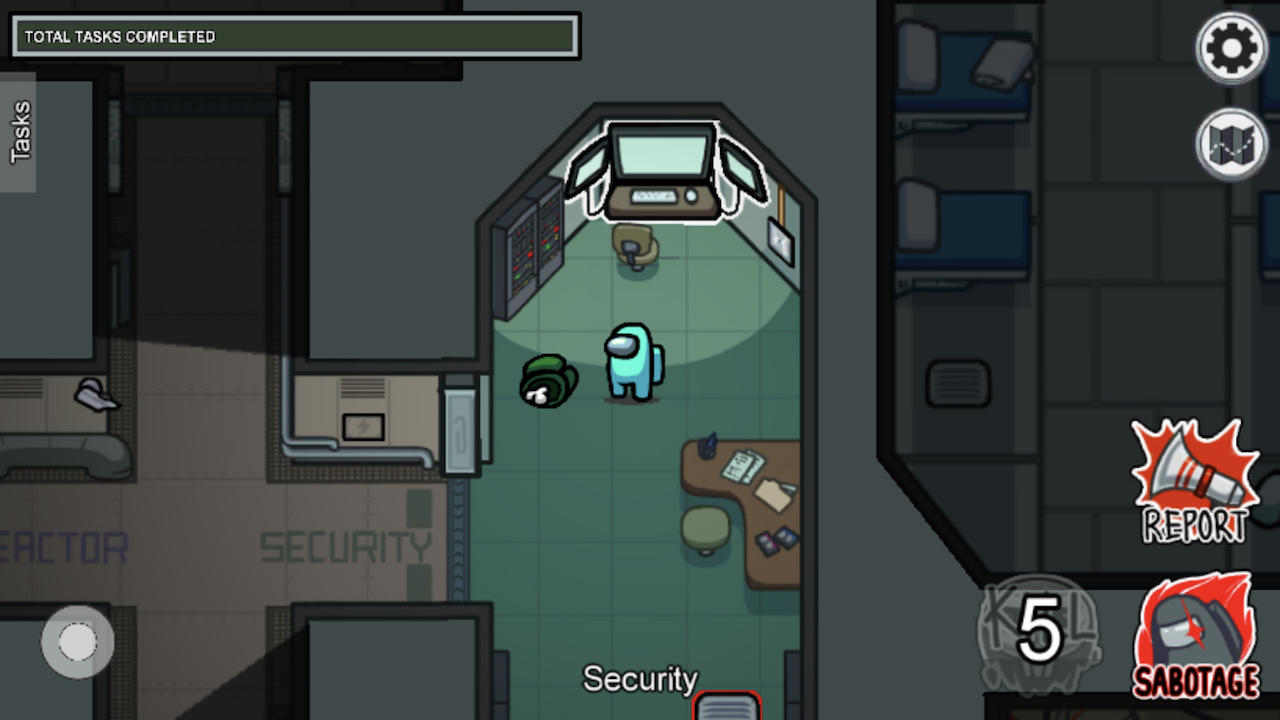 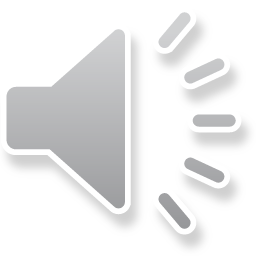 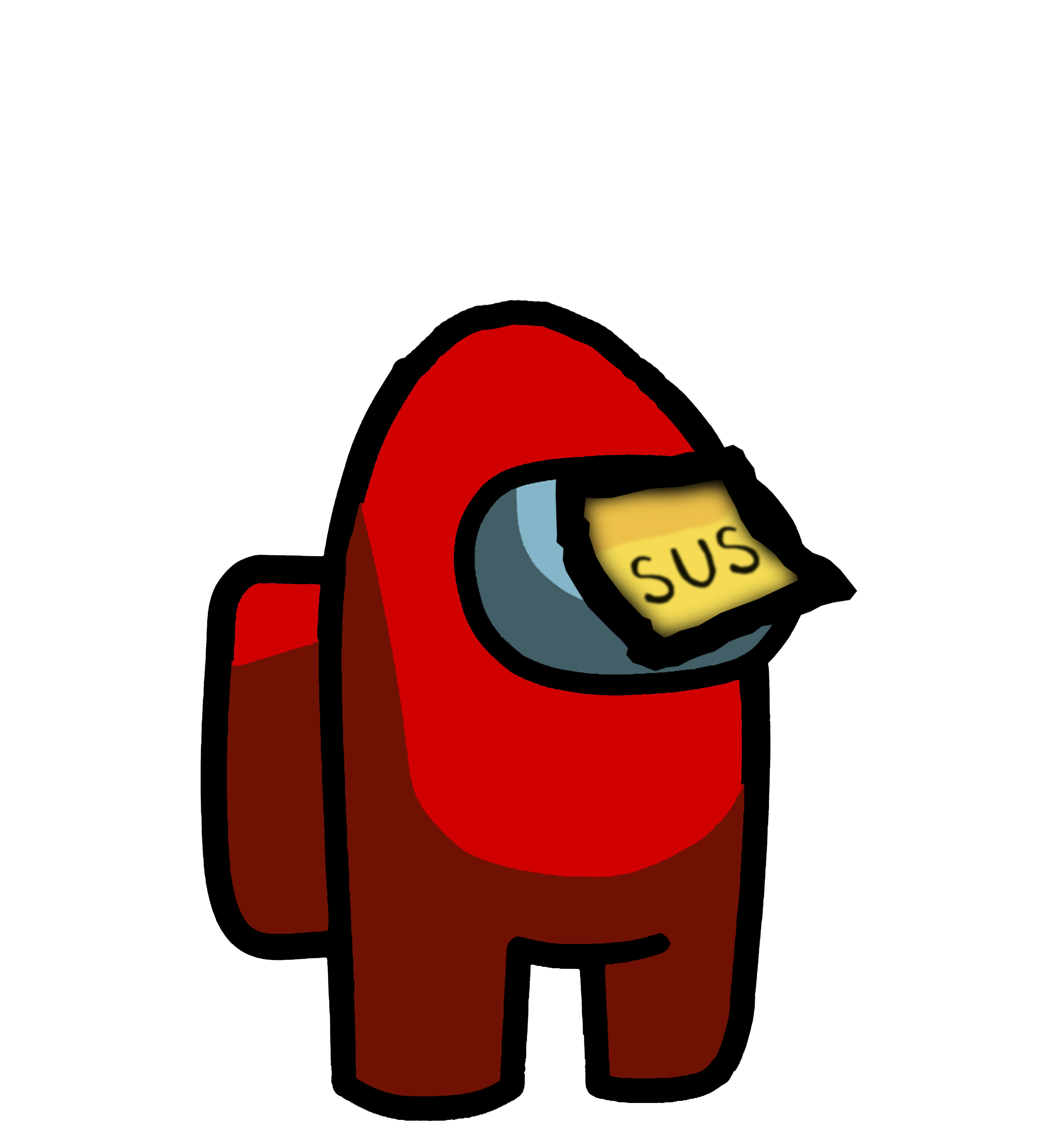 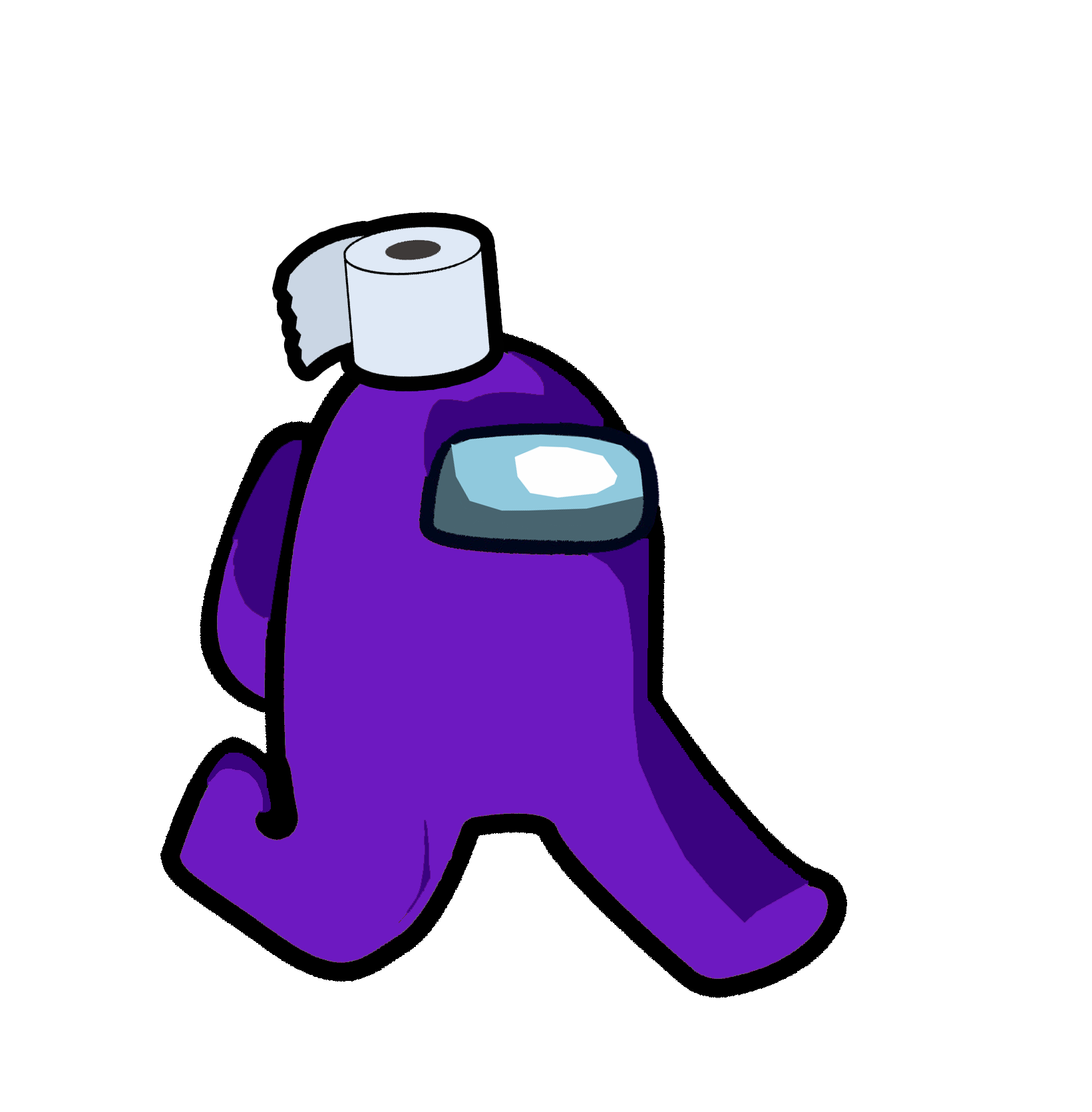 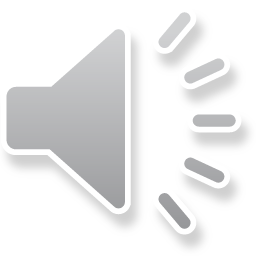 Created by Kim Wiggins; www.OTKimWiggins.com
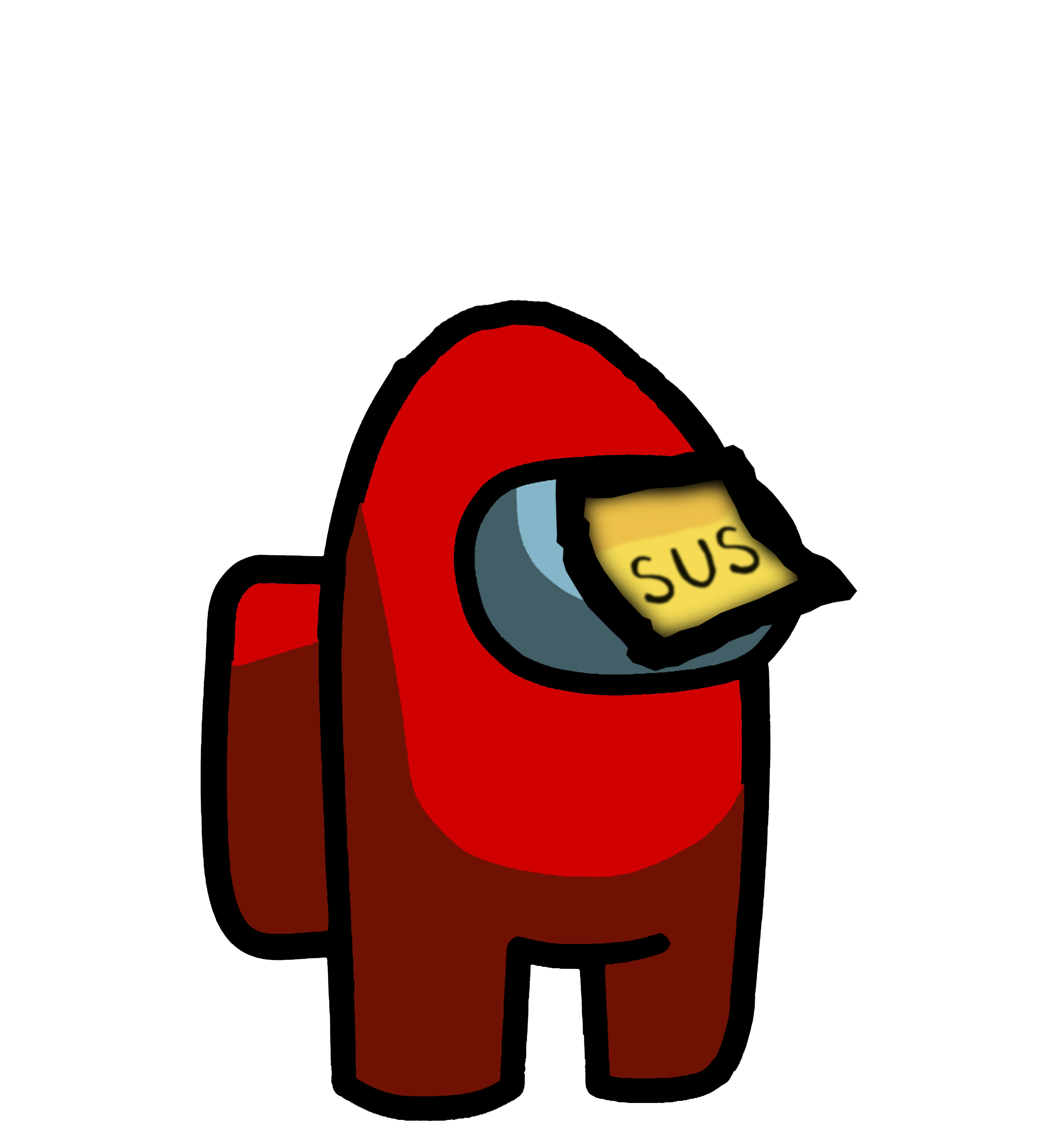 Lower Engine
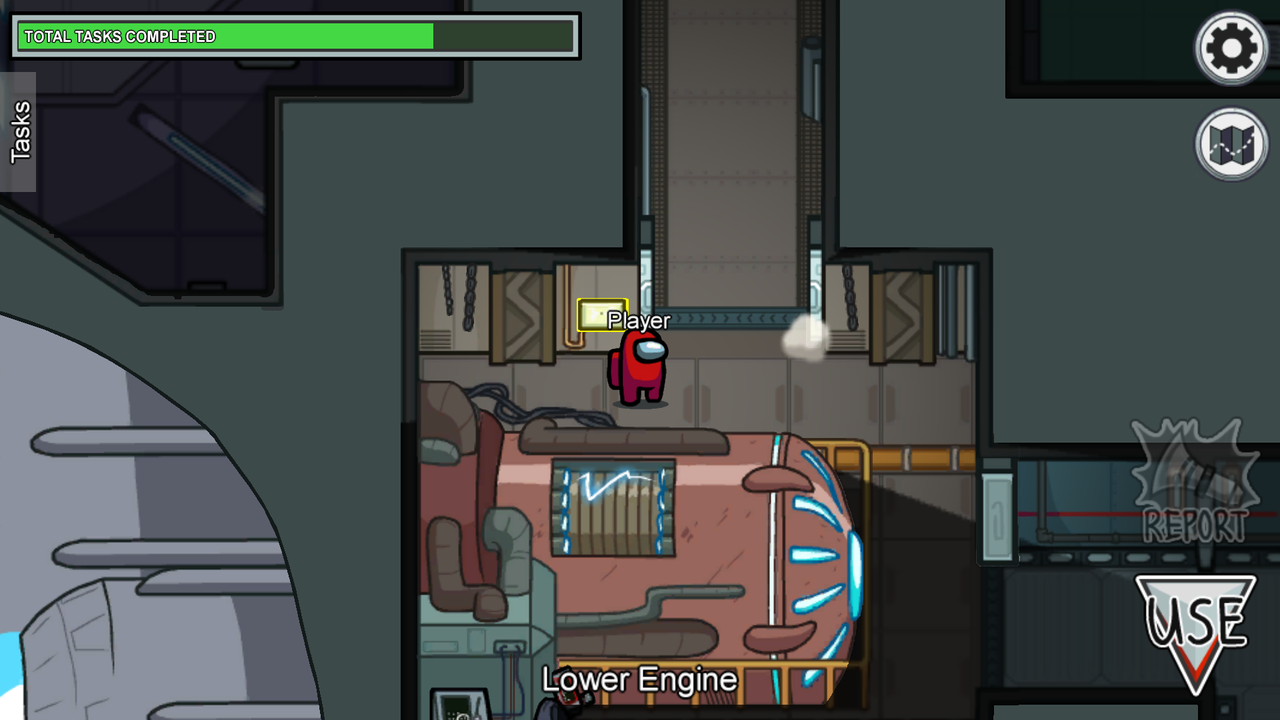 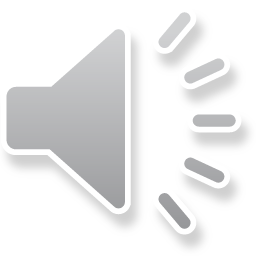 Created by Kim Wiggins; www.OTKimWiggins.com
Upper Engine
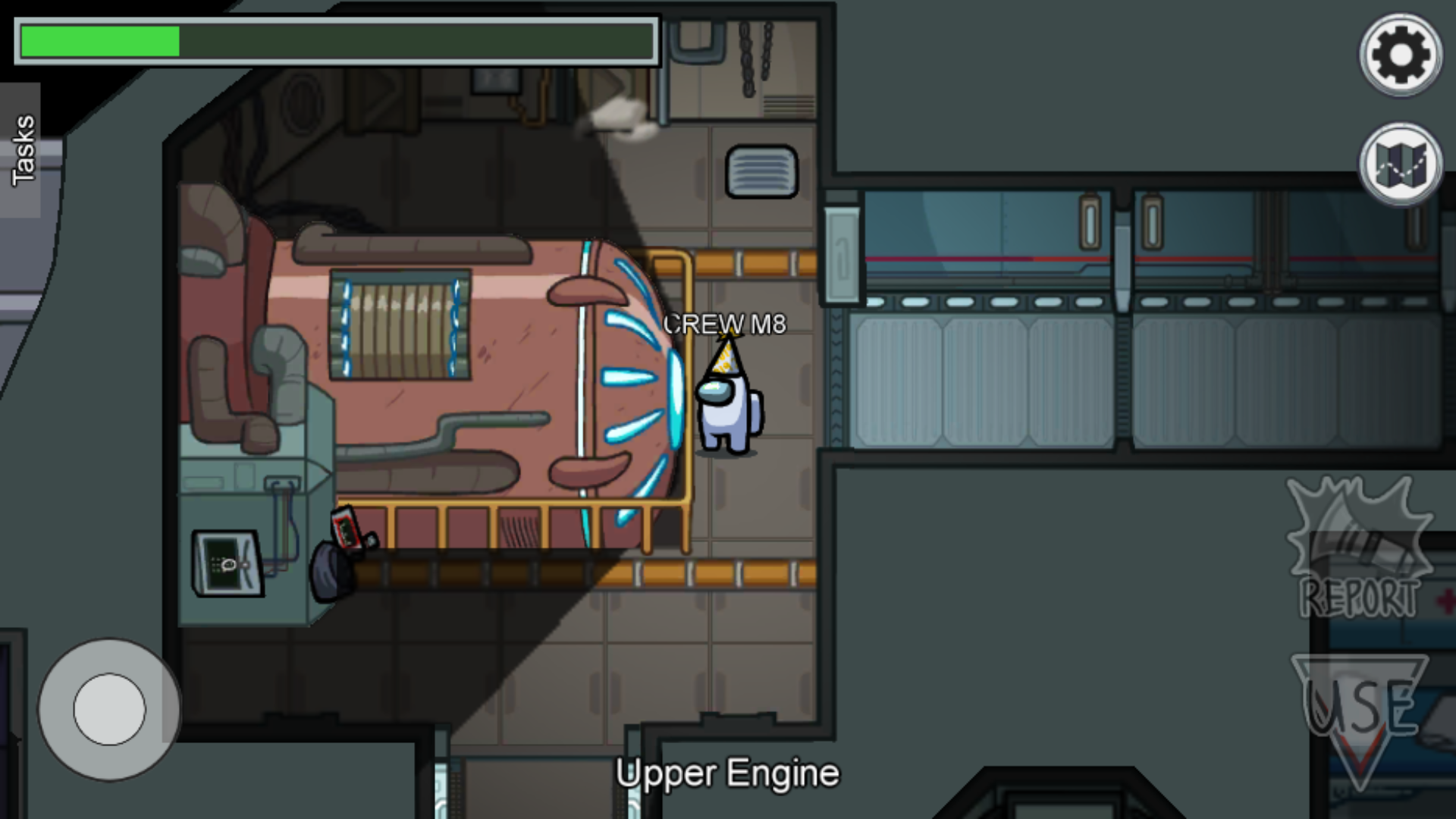 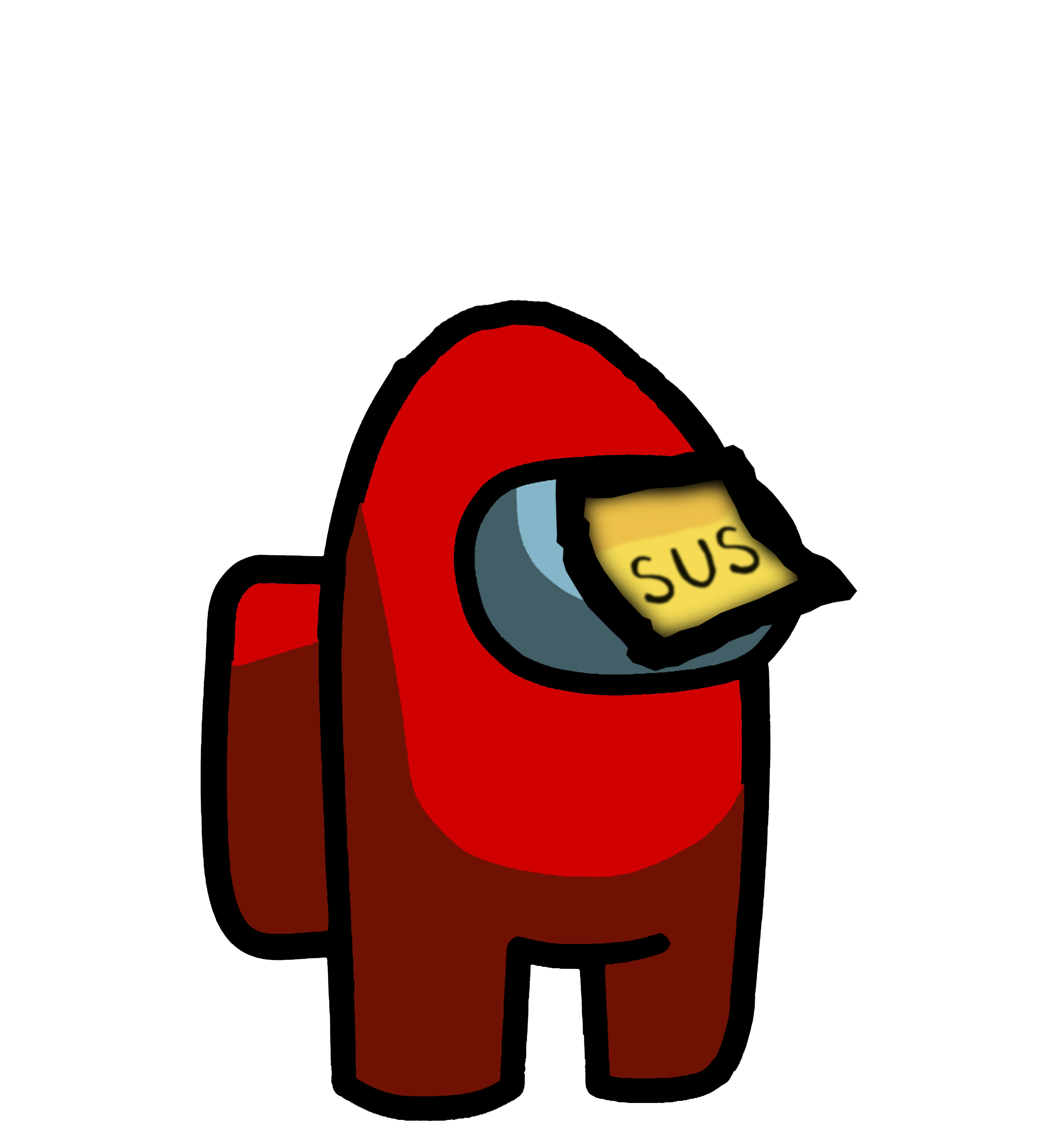 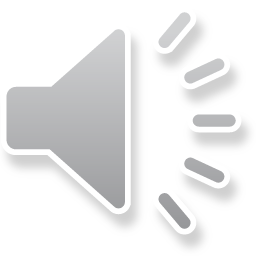 Created by Kim Wiggins; www.OTKimWiggins.com
vICTORY
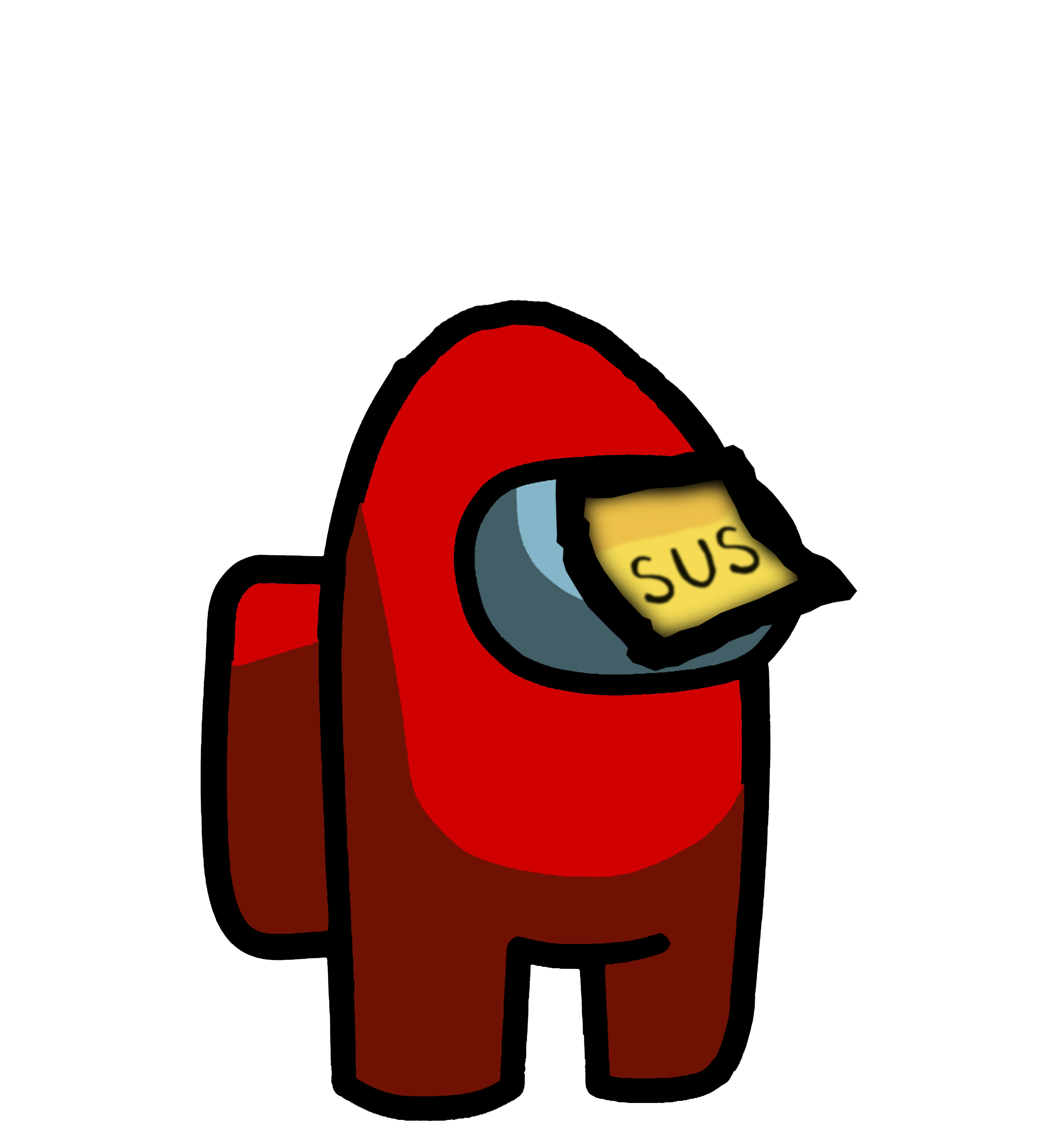 Created by Kim Wiggins; www.OTKimWiggins.com
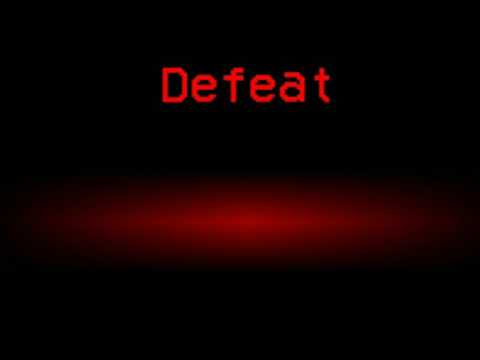 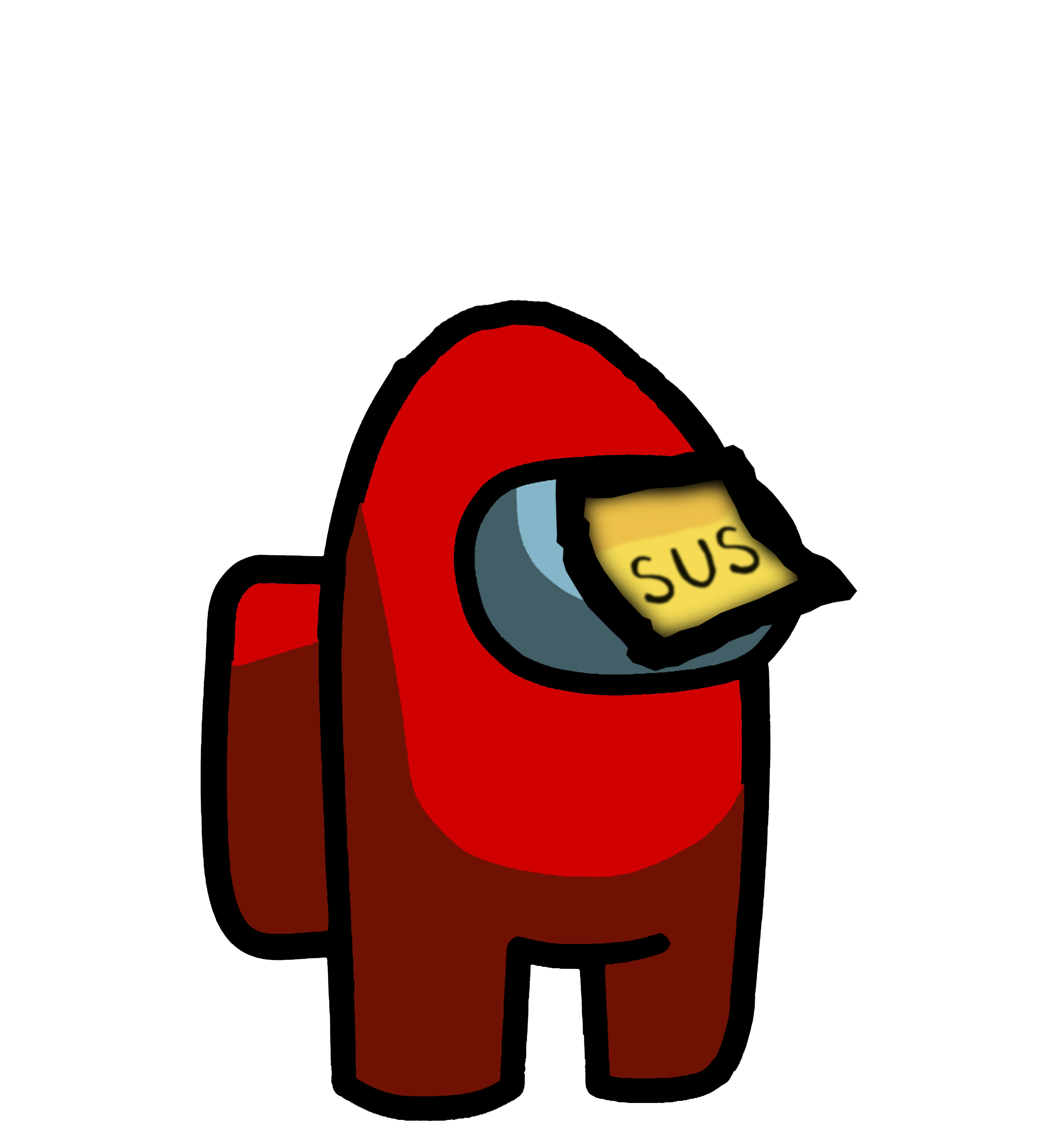 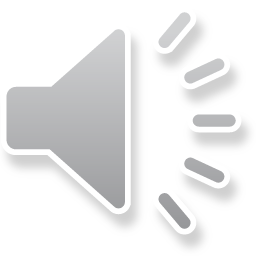 Created by Kim Wiggins; www.OTKimWiggins.com